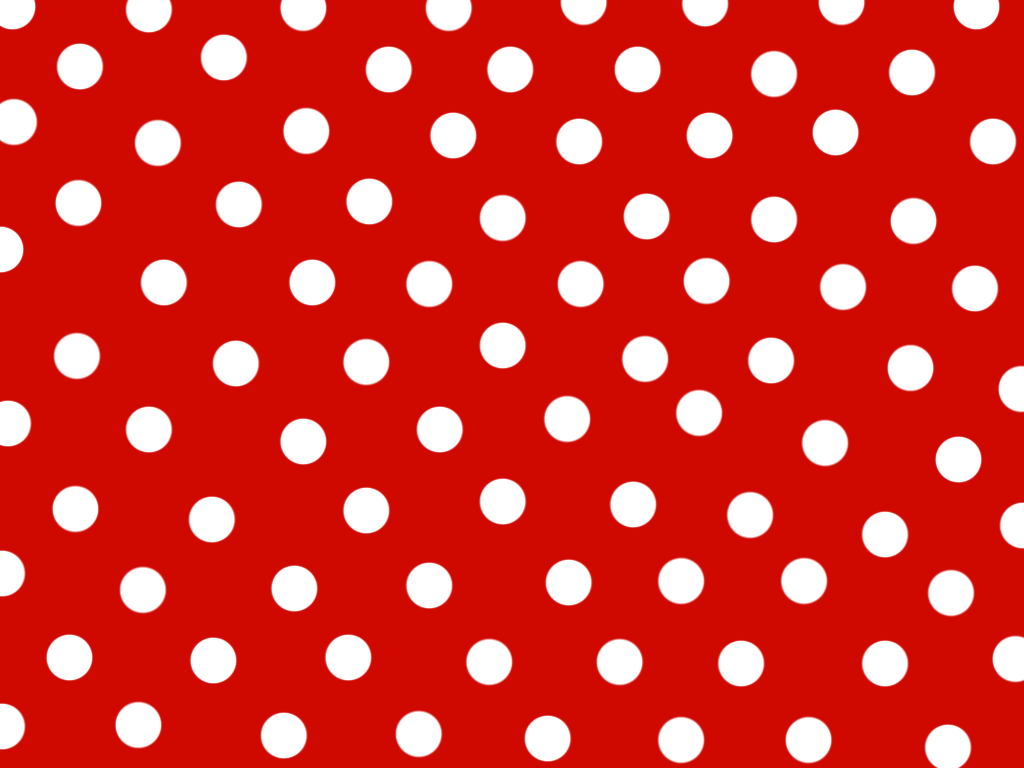 Mrs. 
Mayweather’s
Classroom
Expectations
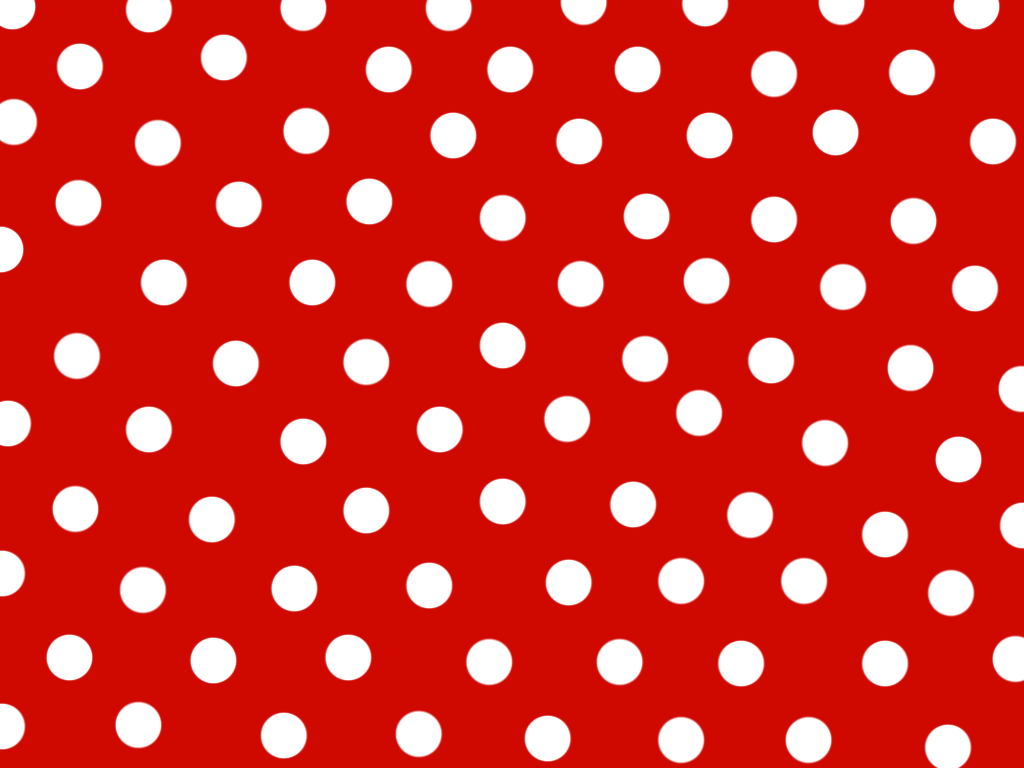 Pre-test:
Do you think these are facts or myths?

In our class, you only represent yourself.

You should always work to your best potential!

It does not matter how you sit or stand.

A great teammate always has someone else’s back.

Morning Arrival and afternoon dismissal are a time to talk!

If you finish early, you should read a book, finish work from earlier, or write in your journal.

Your notebook does not have to be organized, it’s not important.

I should be your first resource if you are confused about something.
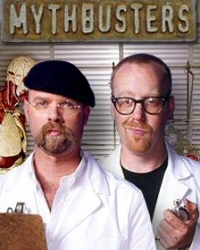 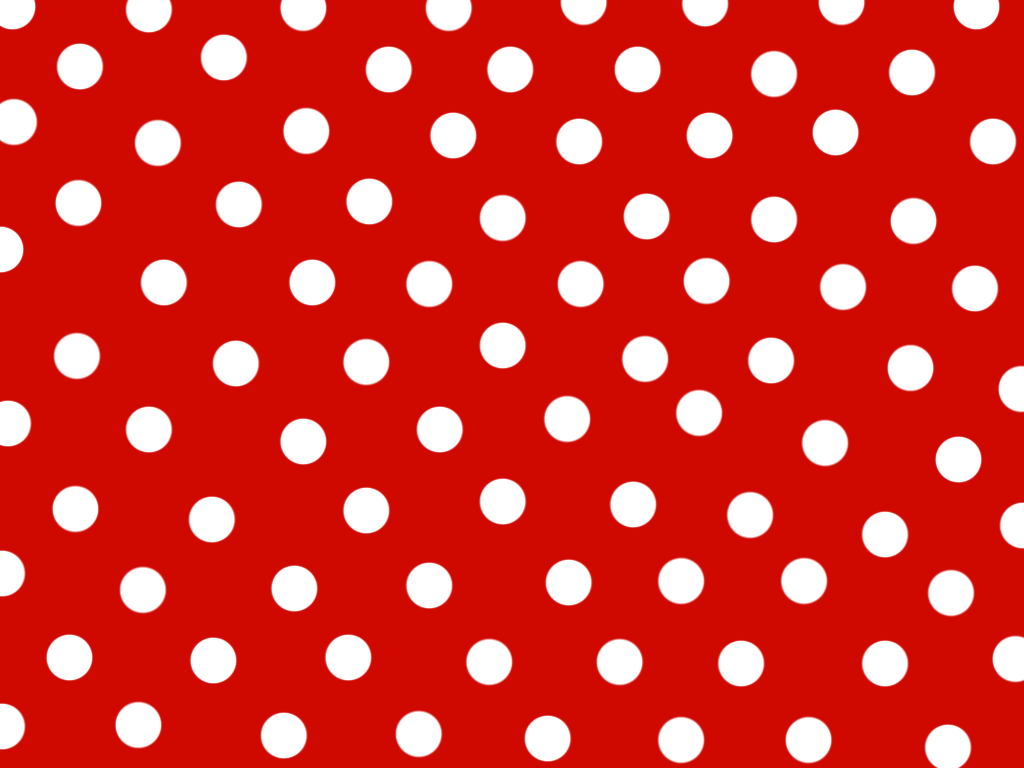 In our home…
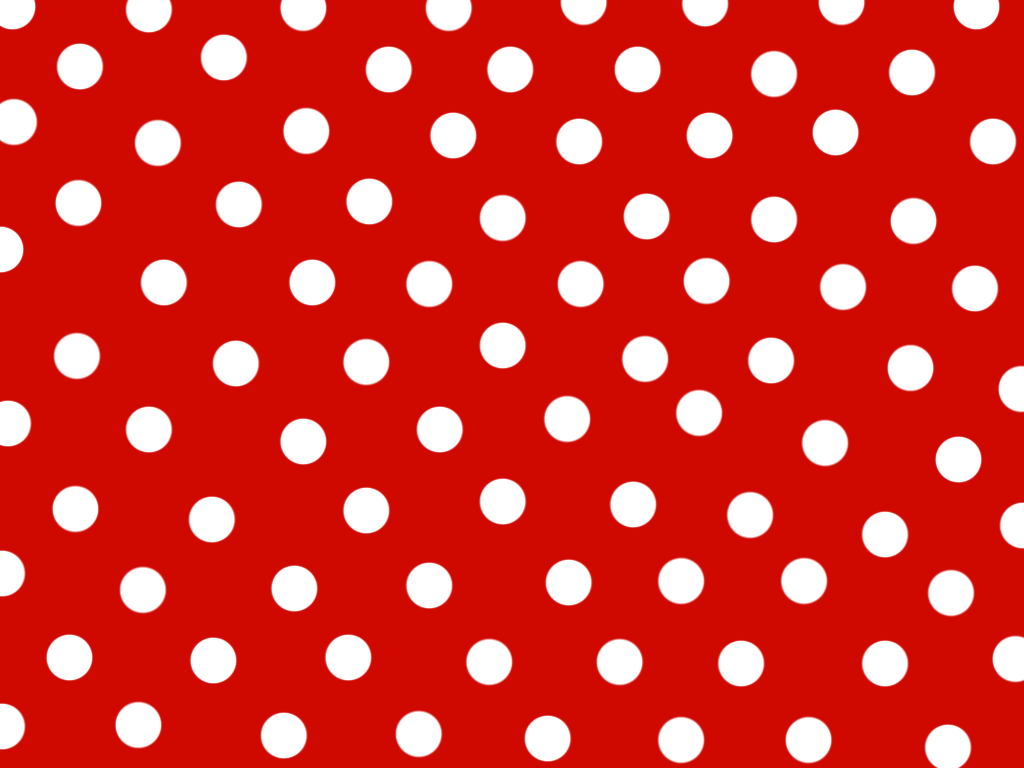 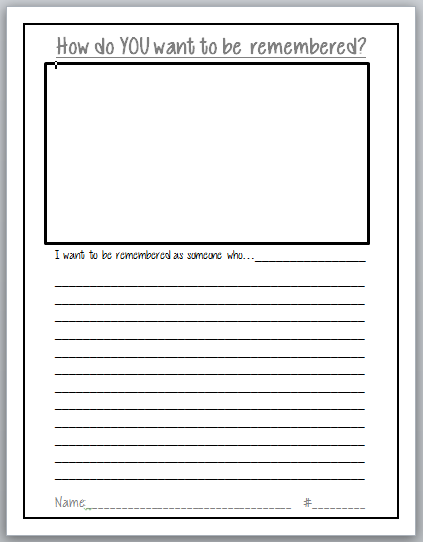 First thing’s first… You represent
MORE than yourself!
You are the window to your family!!!
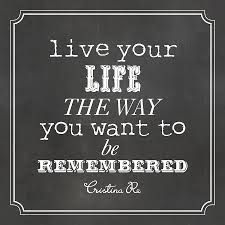 I want to be remembered as someone who brought out the best in others. I also want people to remember me for the light that I shine when I walk through the door. It is important to me that I take care of others, never be afraid of learning, and always serve for a higher purpose!
How do you want people to remember you?
“I want to be remembered as a person who…” ACTIVITY
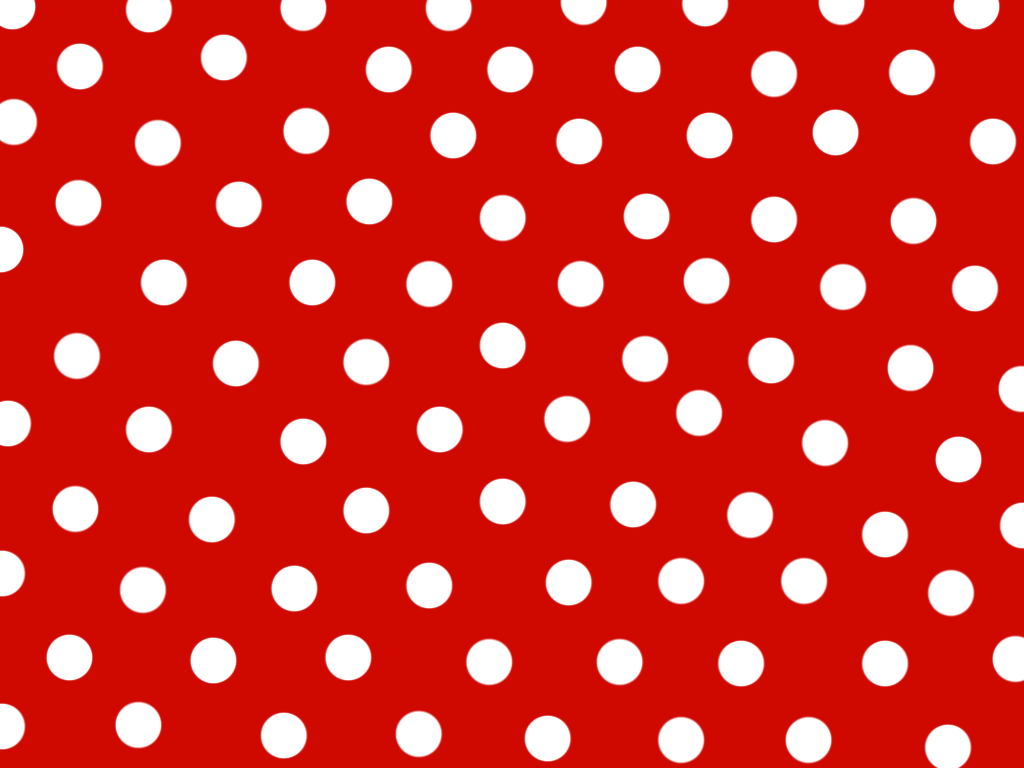 You can TRANSFORM yourself!

Take a little inspiration from my little friend…
The Kid President!
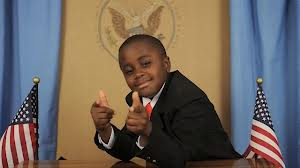 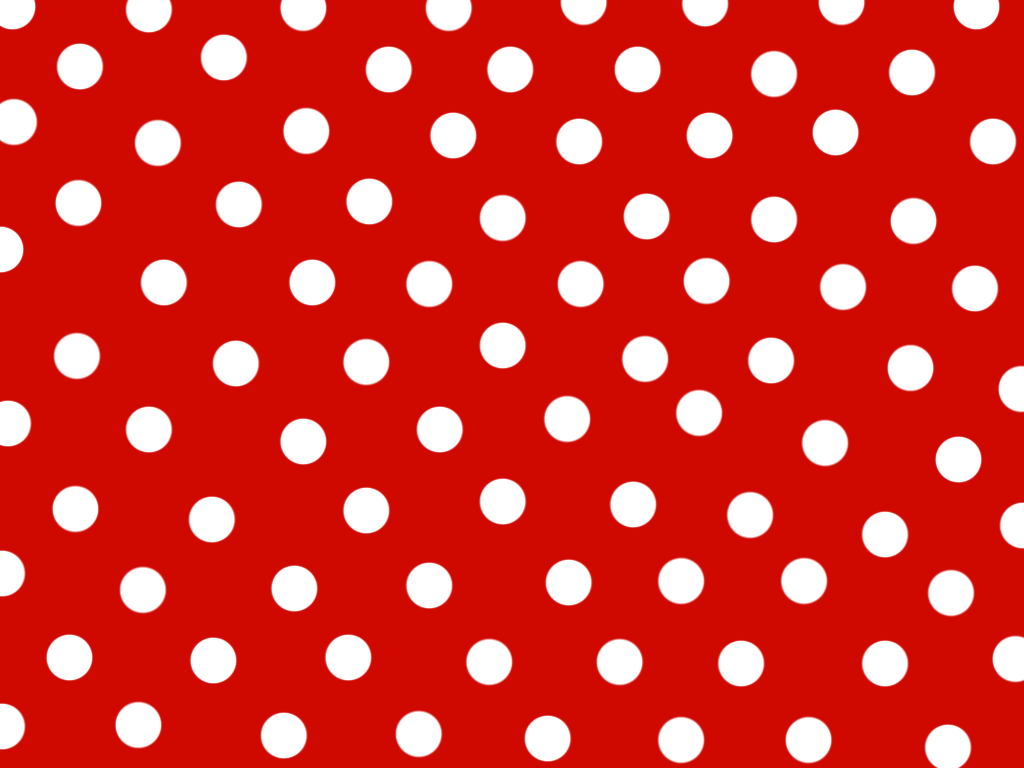 Behavior Expectations!
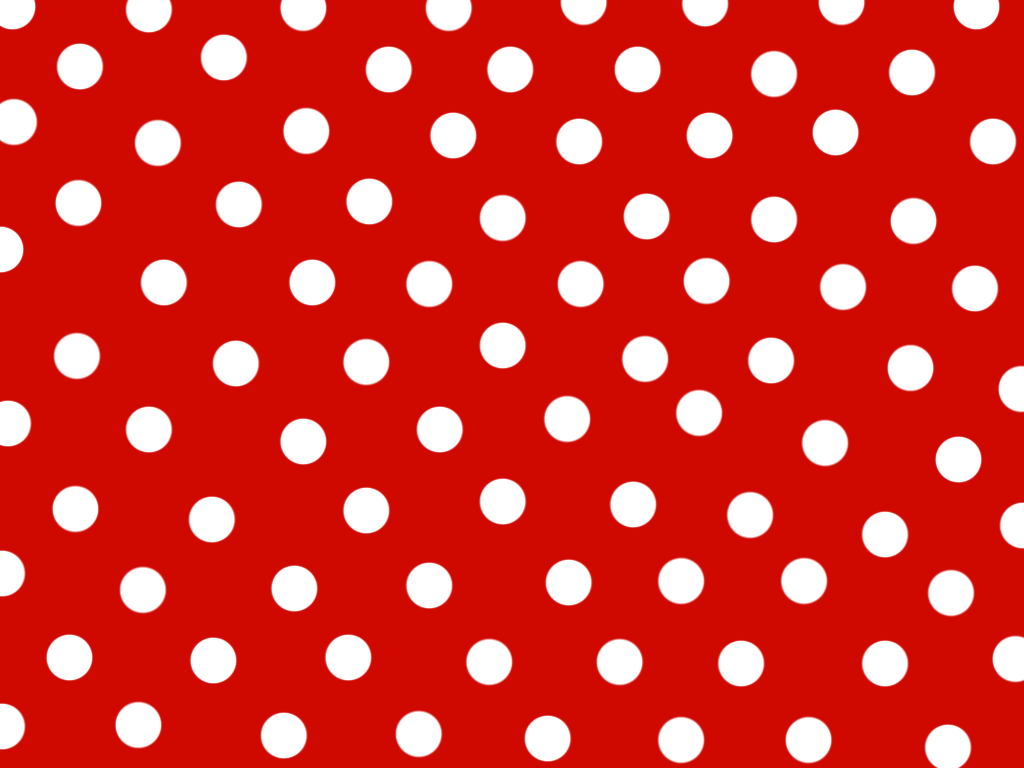 Attention grabbers!
I will use a few different cues to get your attention! Your goal is to stop immediately!
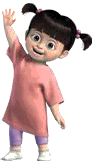 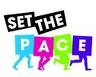 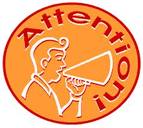 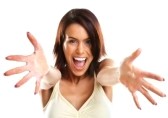 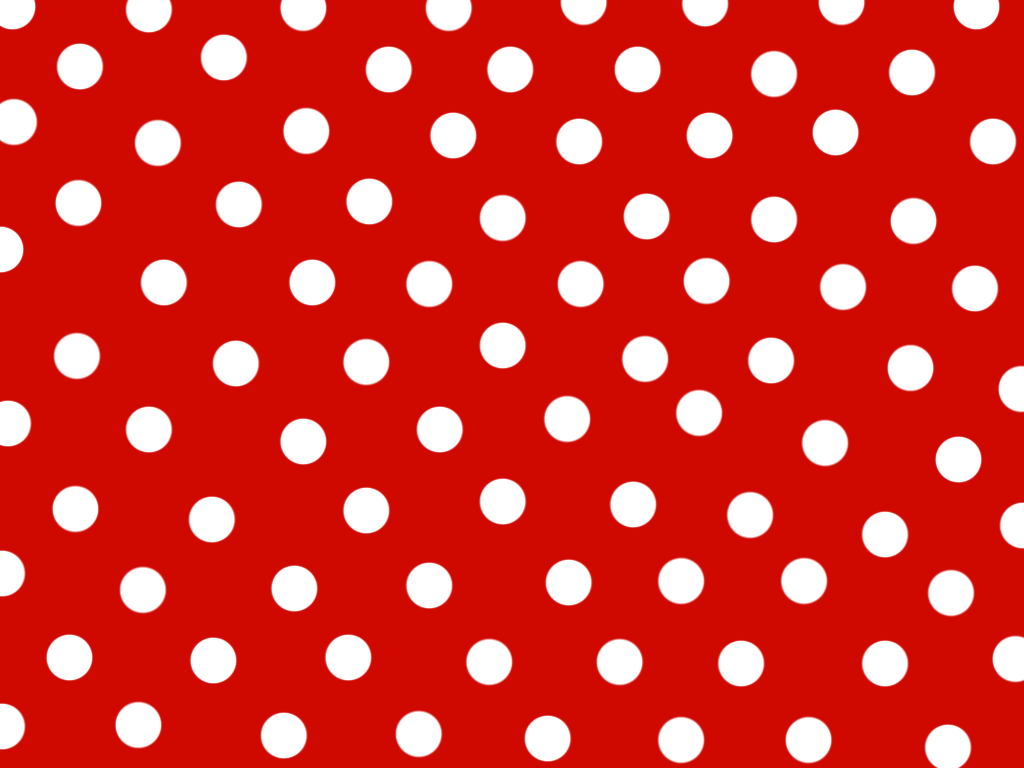 Body Language is important:


Shoulders back, chin up…Be proud of who you are!

How you look is who you are!

		
		Who looks more 
		   confident?
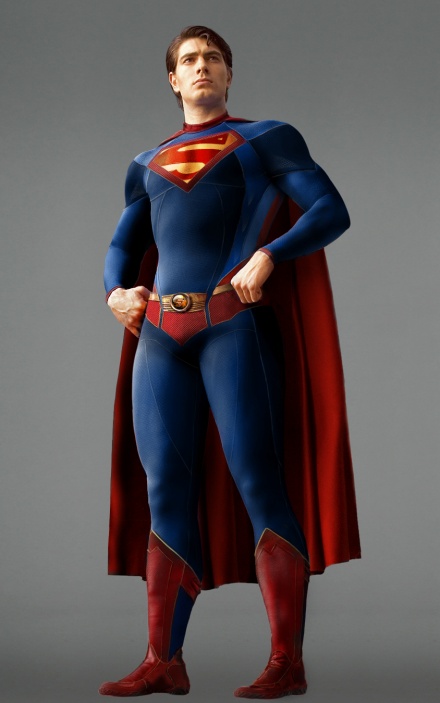 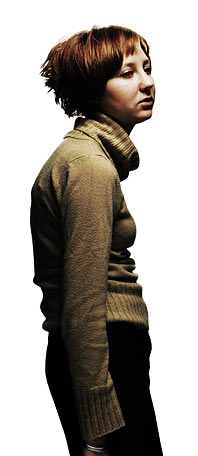 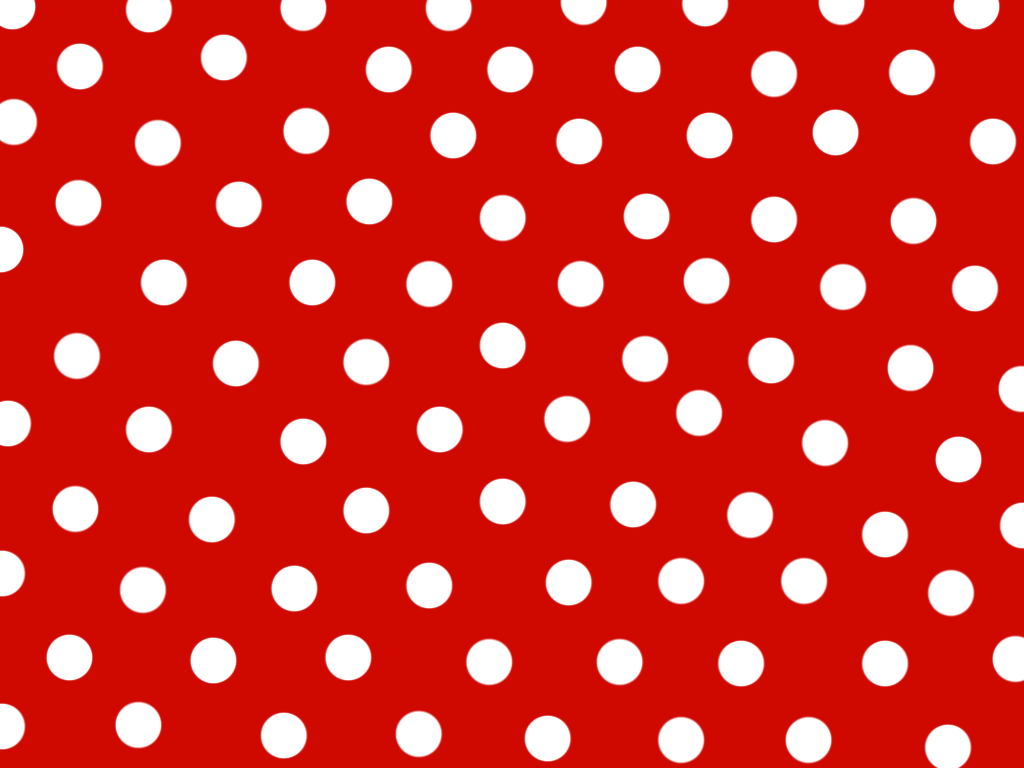 The
7 Habits of Healthy Kids
Video refresher!
Video clip and Dojo behavior sort
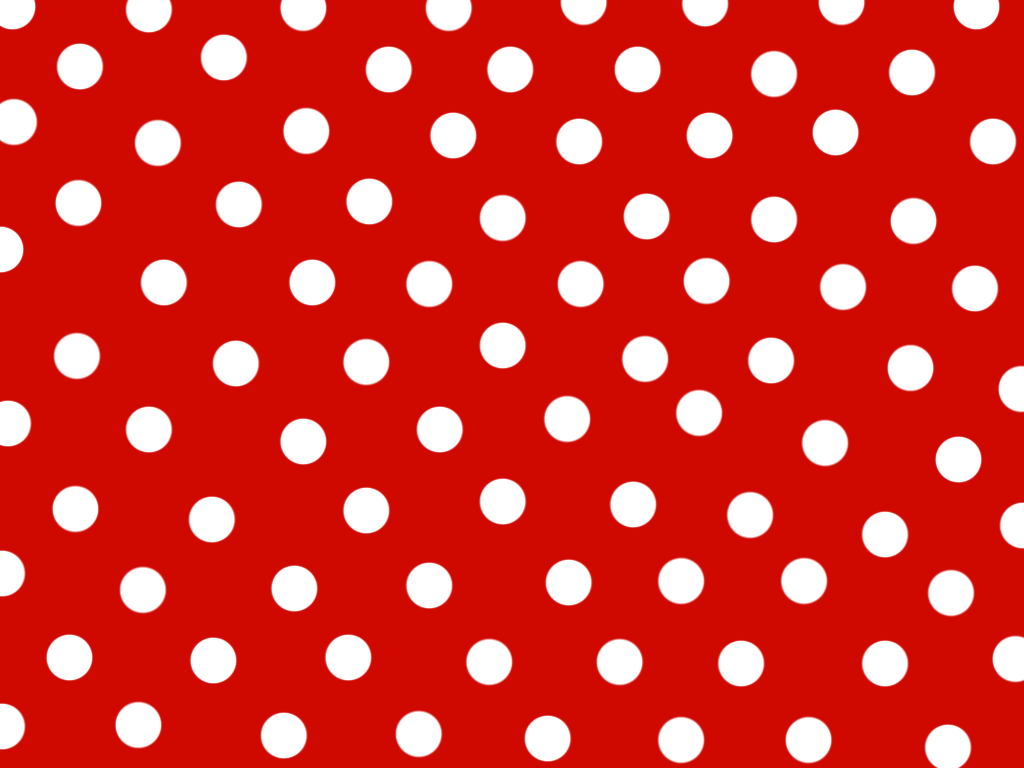 Class Dojo
Rewards and 
Consequences
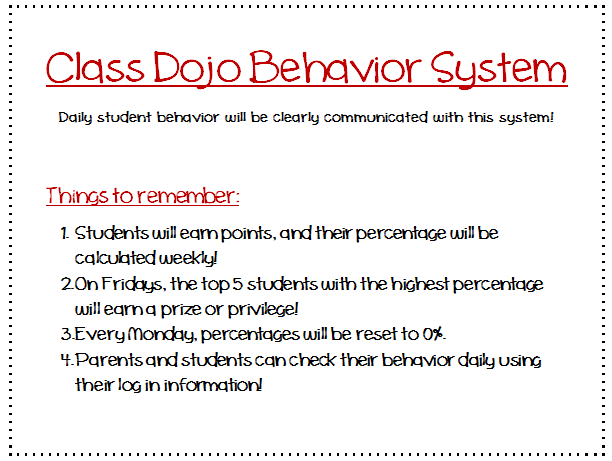 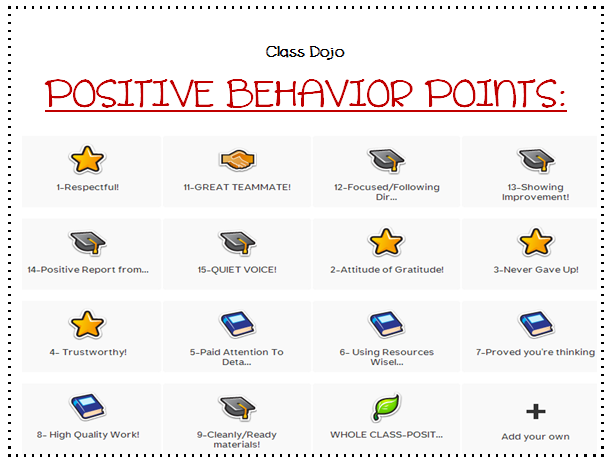 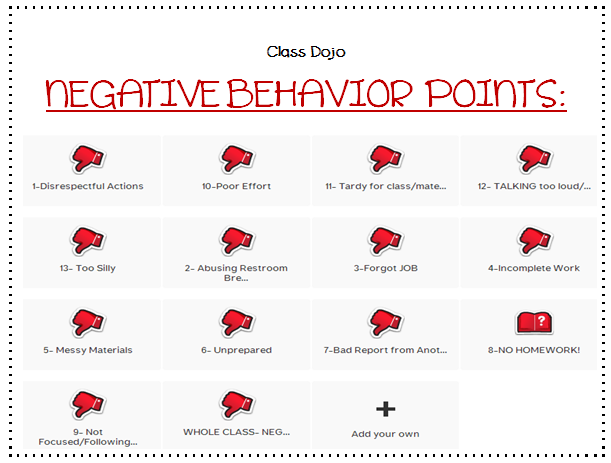 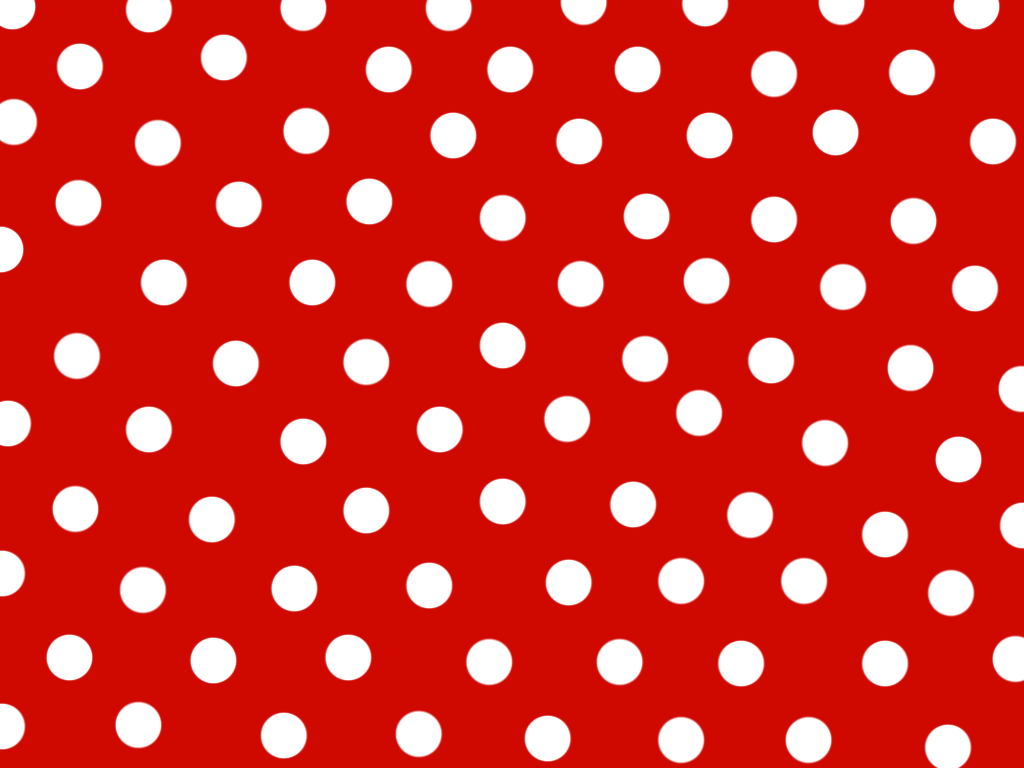 Class Dojo
Prizes and Privileges
Ways to earn a pass or privilege:
DOJO Score of 80% or higher on Fridays (even if not in the top 5)
Random leadership ticket drawing
Random times you impress me with extra effort!
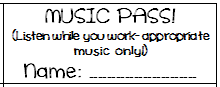 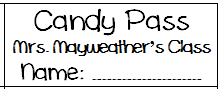 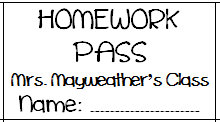 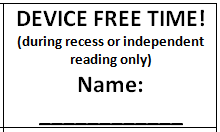 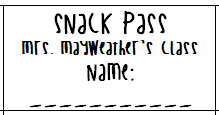 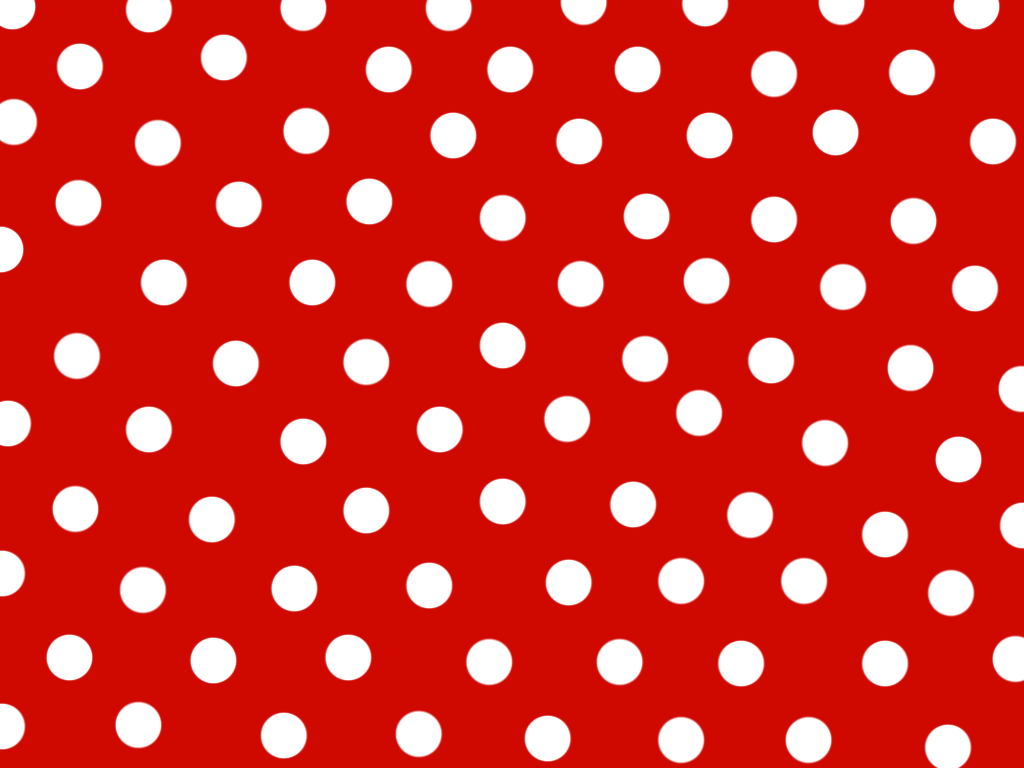 The Best
Ways to show RESPECT!
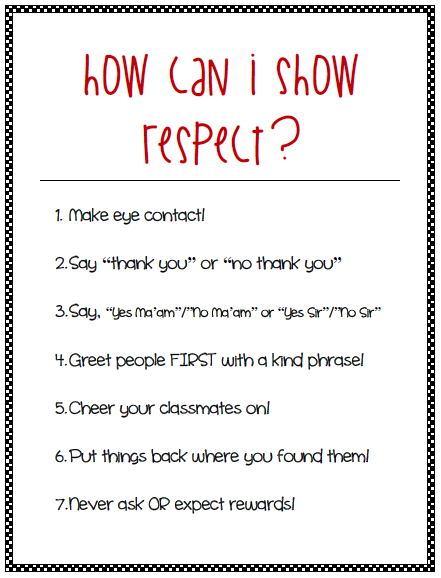 10 things you should say video

“How to speak Love anchor chart”

“OFF LIMIT WORDS”
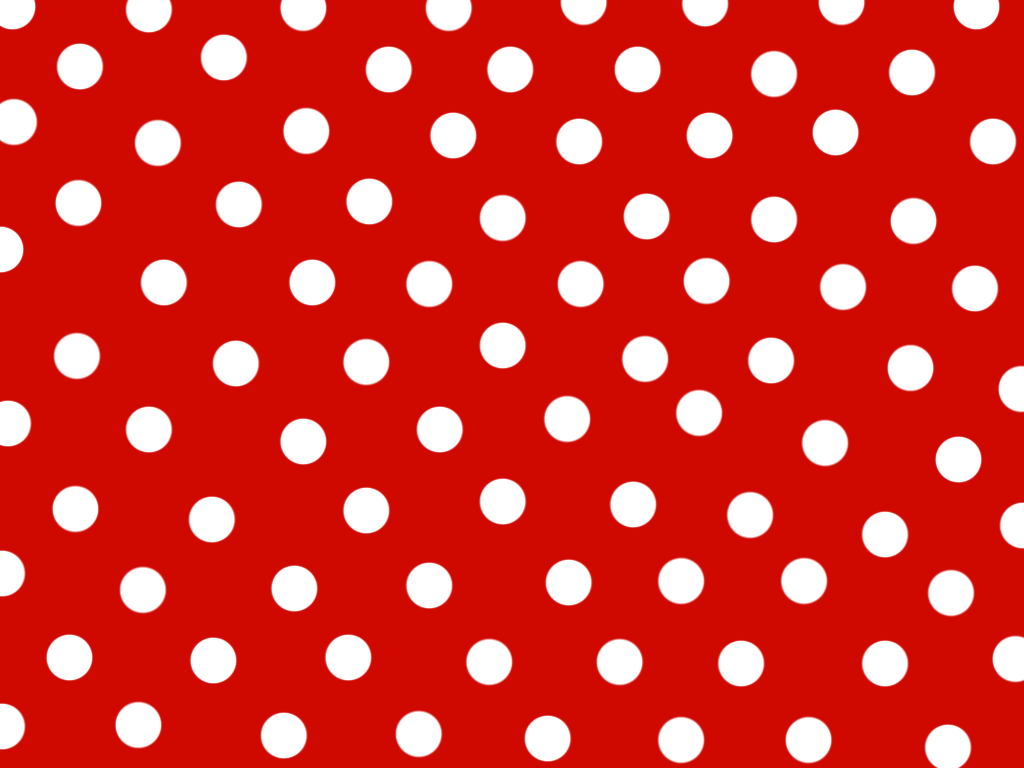 PASSPORTS:

FRIDAY MORNING COMPLETE YOUR NEW PASSPORT
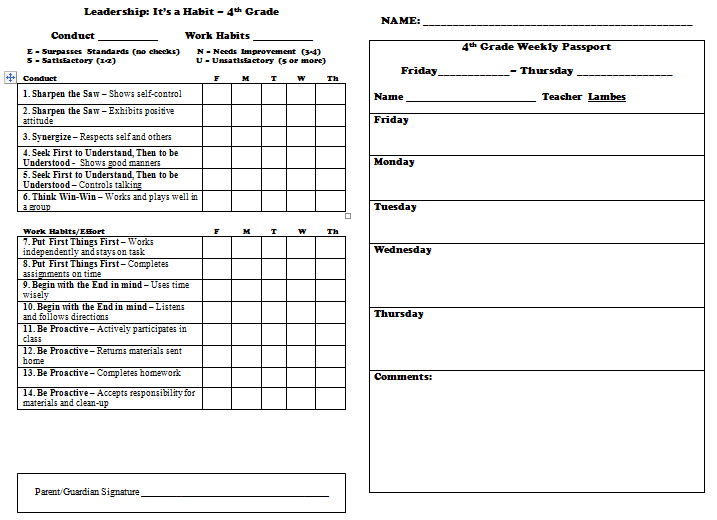 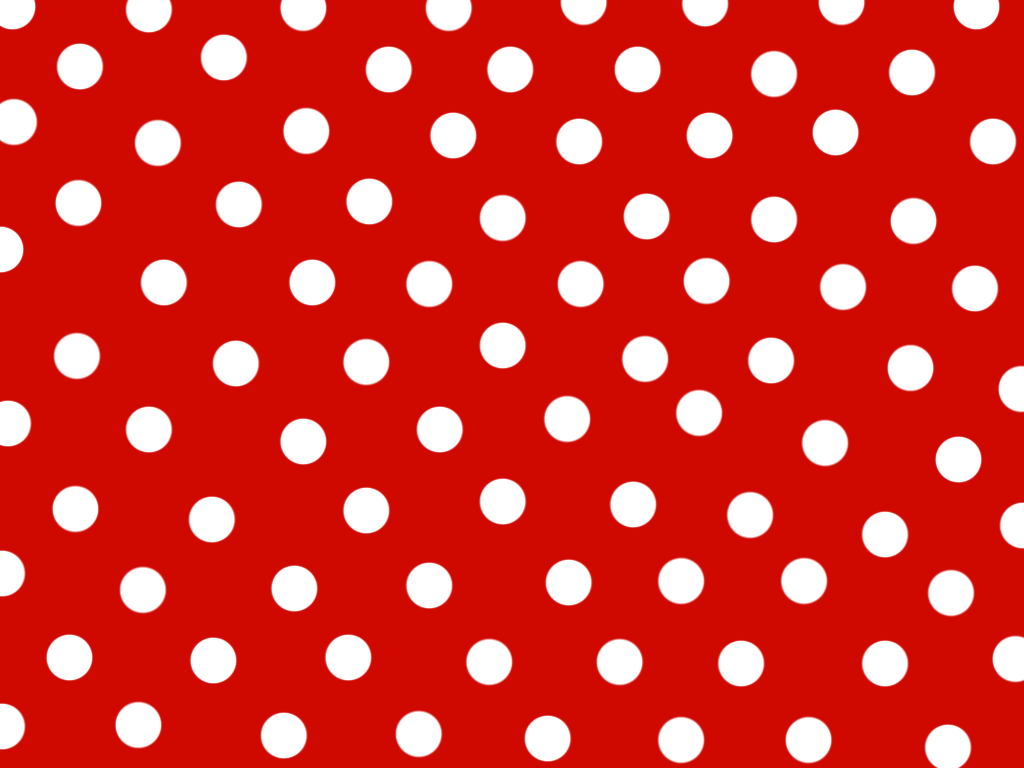 Where do we go clips

Your clip color tells you where to go!
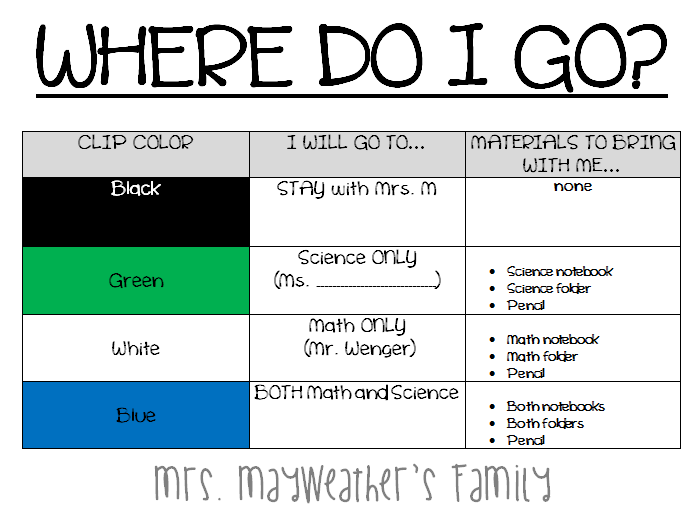 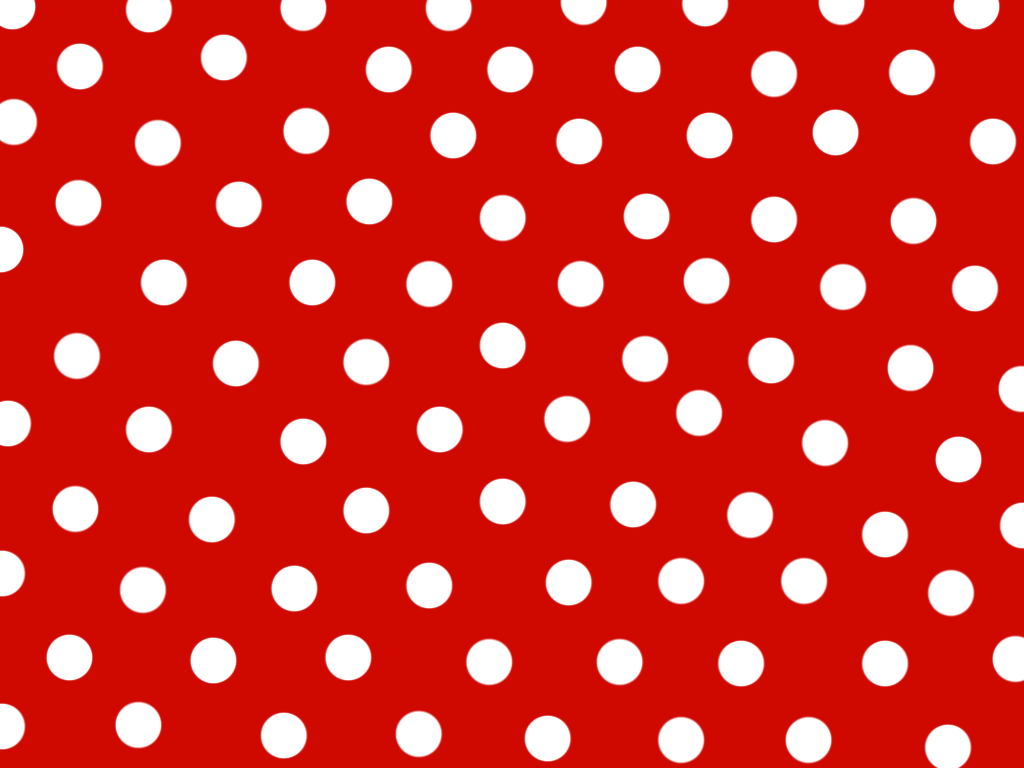 Hallway procedures:

Walking in the hall is a big deal…how we look is what people will think of us. how do you want to represent our class out there?

Line up at the door silently, in an “L” line. Do not leave until dismissed.

Remember, someone is always watching…be a role model at all times!

stay to the right of the hall, Keep your hands to yourself, shoulders back, chin up!

Avoid gaps in the line, 
	keep up with the pace!

LINE LEADERS: stop at EVERY corner and look back for me. I will signal you to continue walking
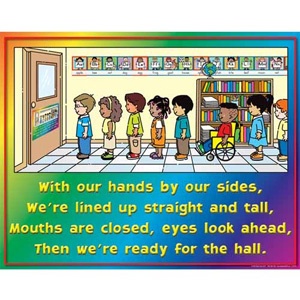 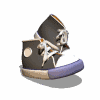 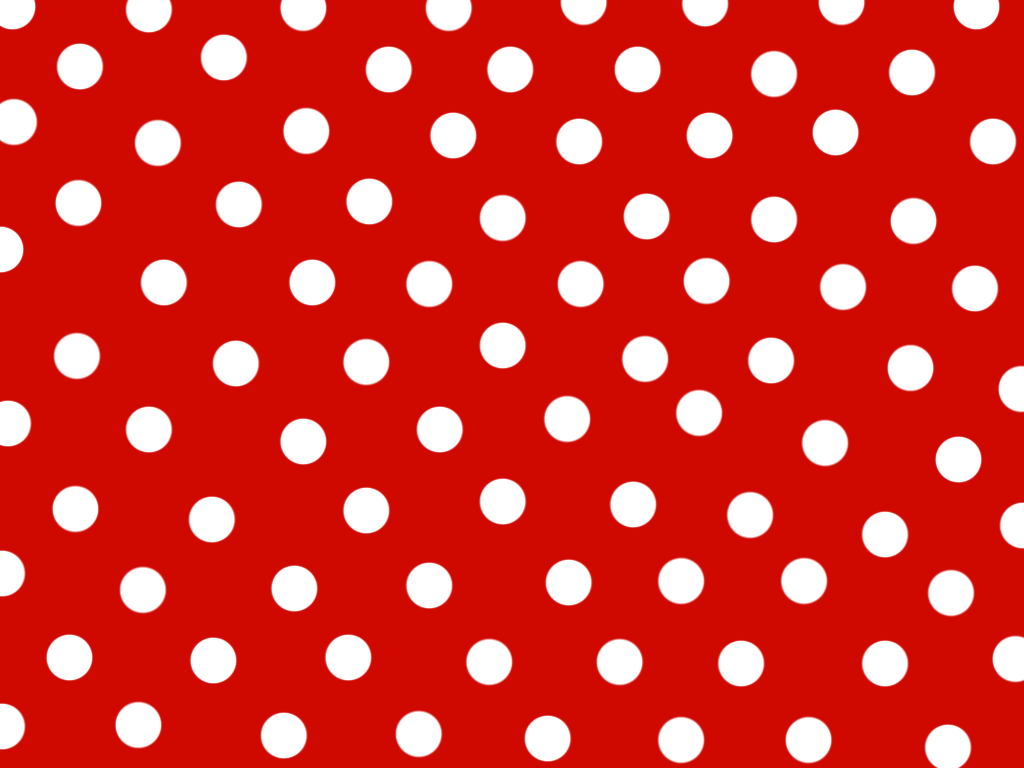 Restroom procedures:
You’ll have plenty of chances to go, take advantage of them!

What does my SIGNAL mean? 
split into 3 lines, 
line up by the restroom when I dismiss you

4 people inside at a time.

Go quickly and quietly, wash your hands, exit fast!

“last call” means you have 30 seconds to join the line outside- those who are tardy will get a negative Dojo point.
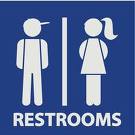 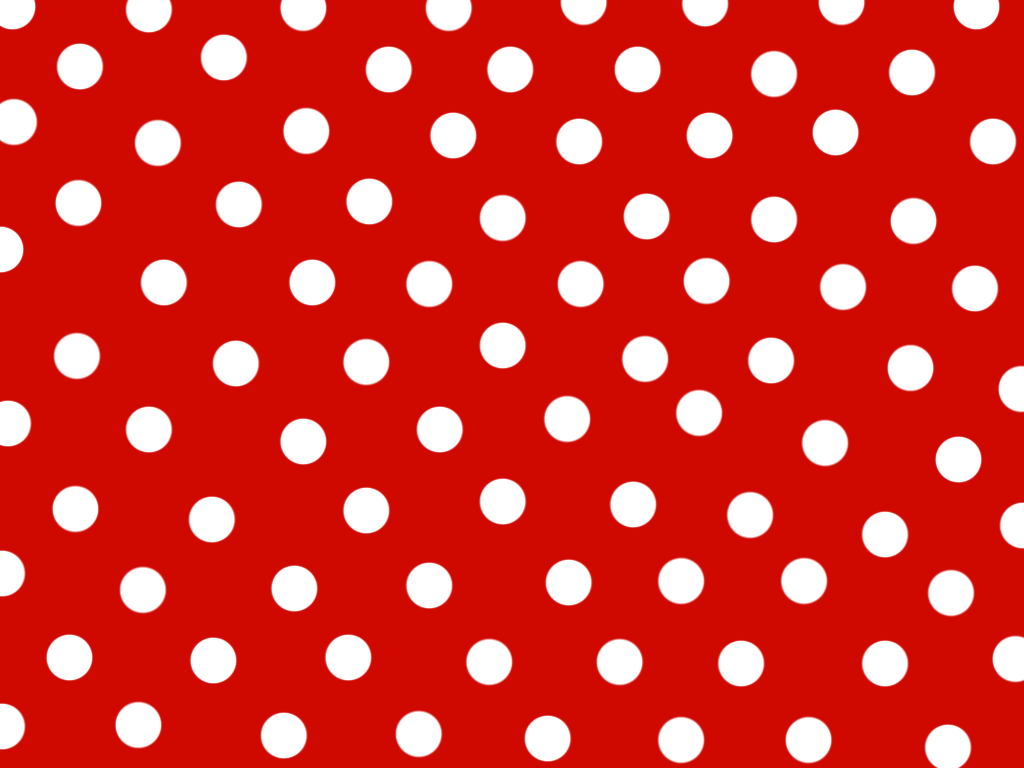 Our
Basic Procedures
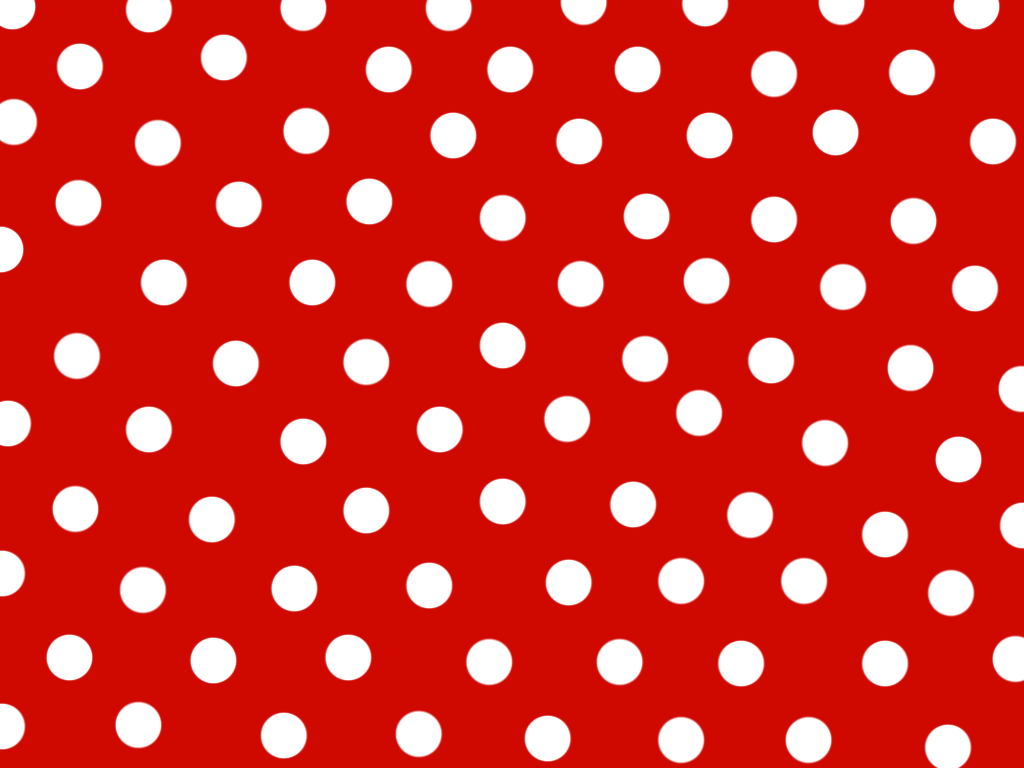 How do we eat an elephant?
One bite at a time!!!



Class jobs descriptions
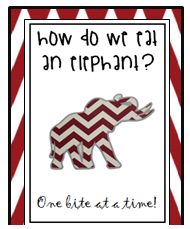 Practice/trade
Create clips
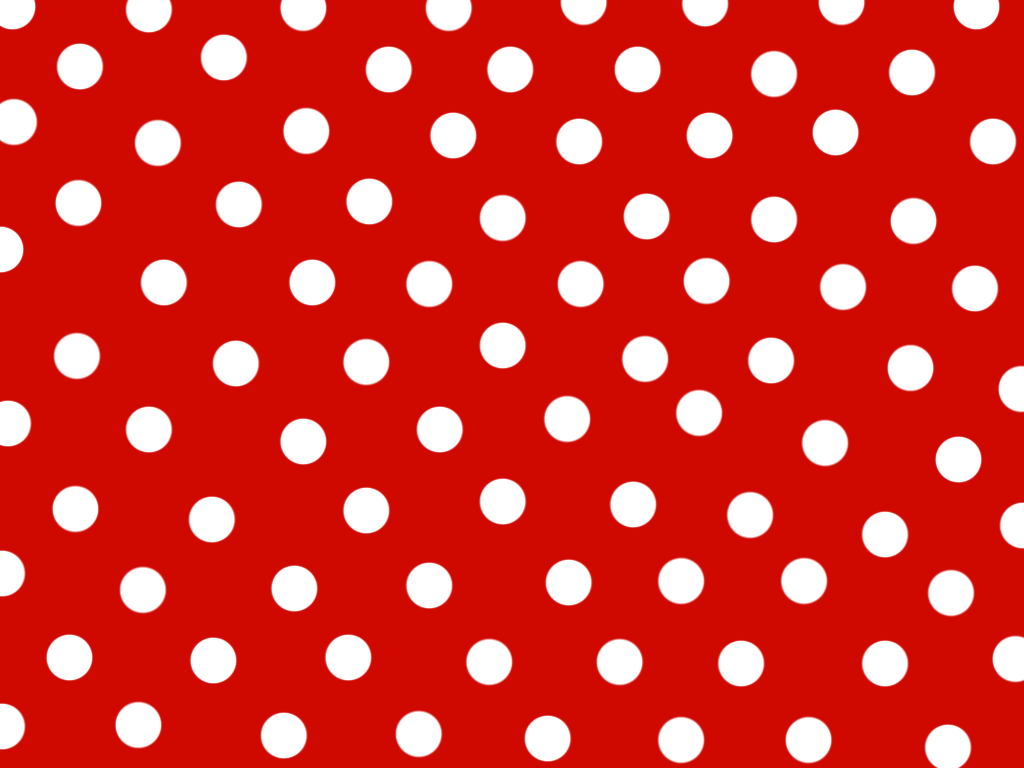 SUPPLIES AND NOTEBOOKS
At your house, you will keep a supply box and book box…
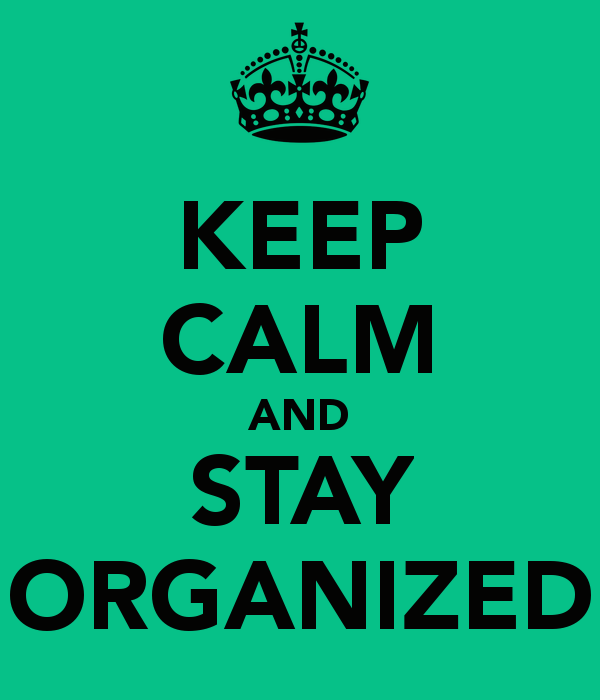 SORT ALL SUPPLIES
BUILD SUPPLY BOXES
BUILD BOOK BOXES
BUILS NOTEBOOKS
.
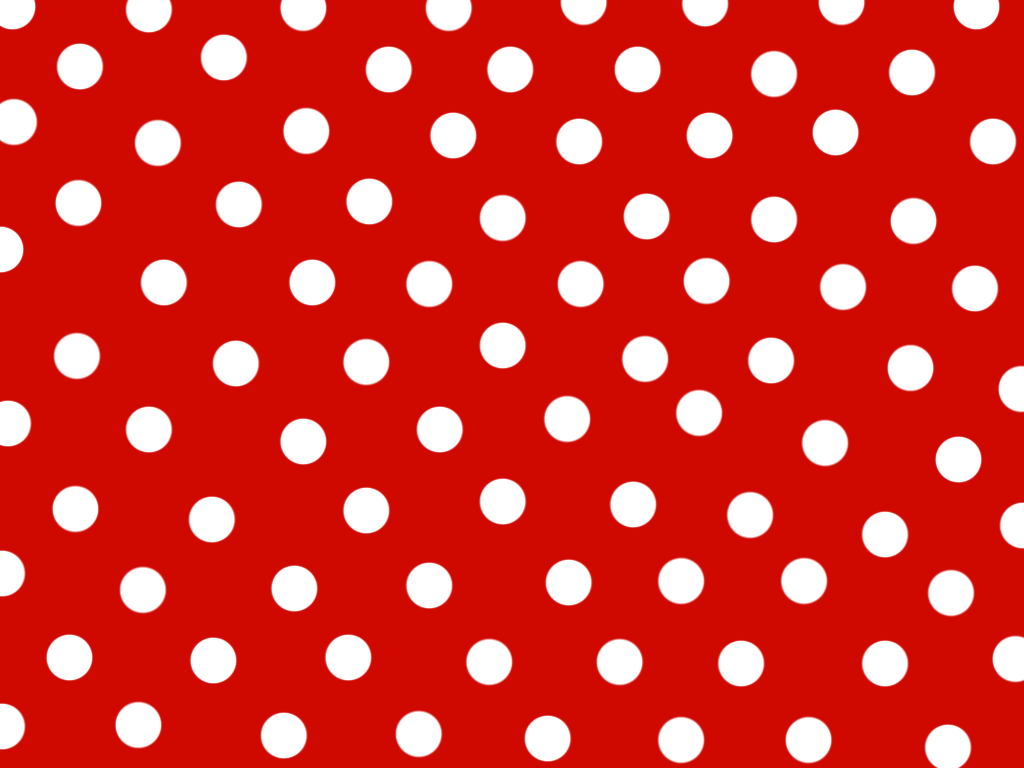 Review: Attention grabbers!
I will use a few different cues to get your attention! Your goal is to stop immediately!
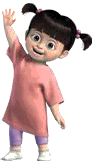 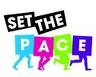 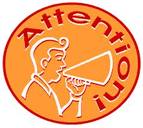 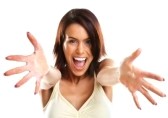 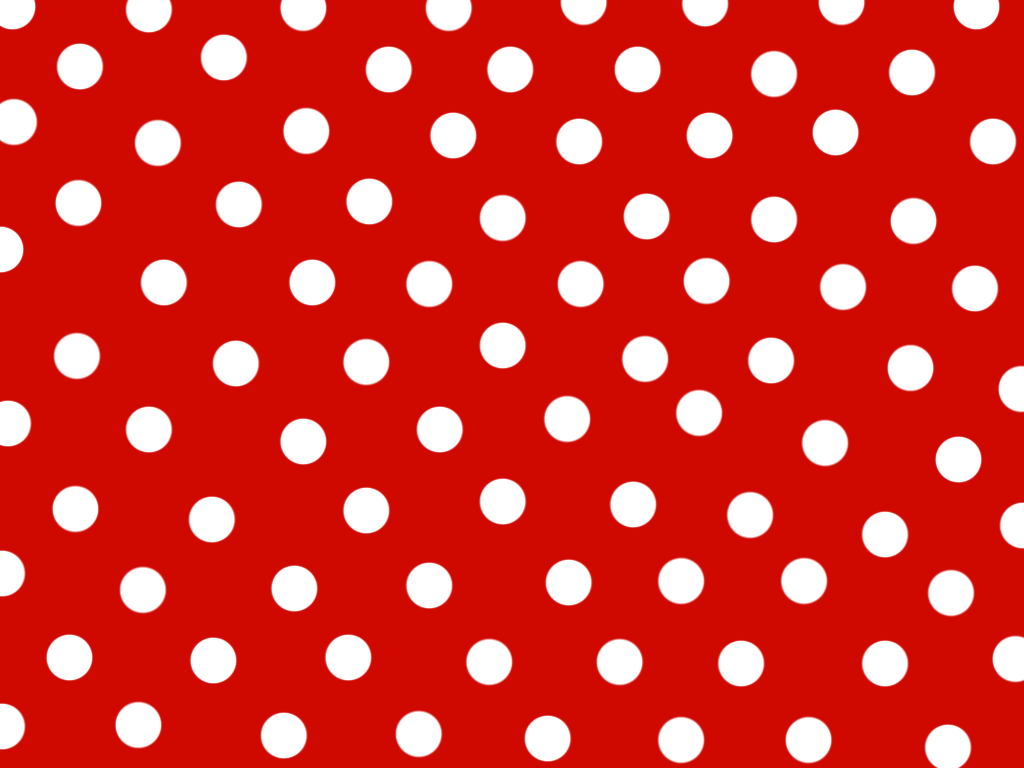 Class Dojo
Let’s Review Rewards and 
Consequences
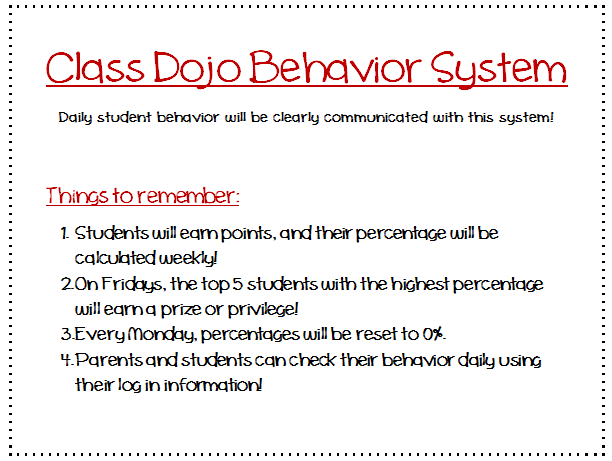 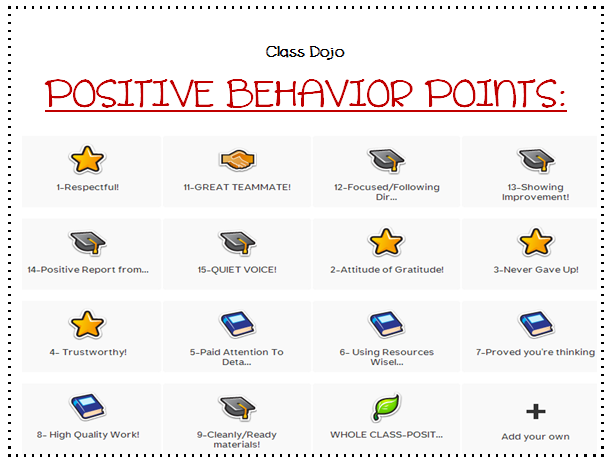 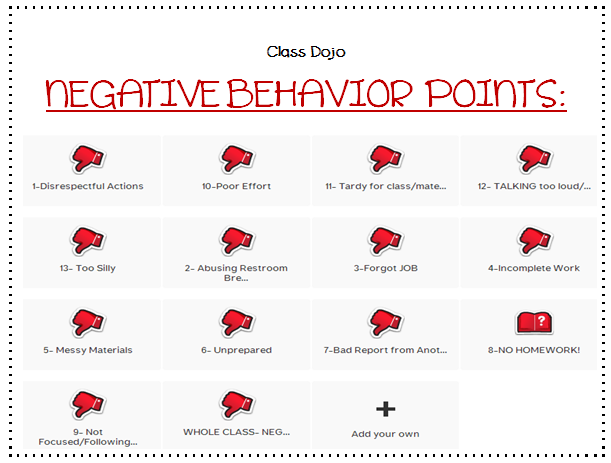 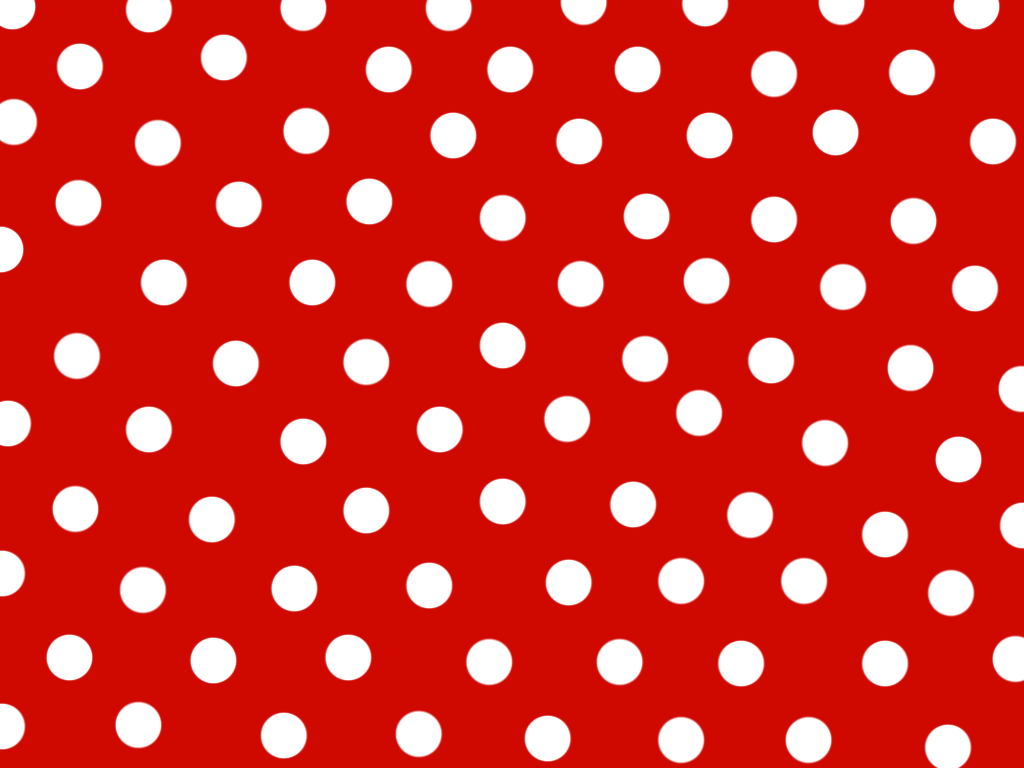 In this classroom…
We are family!
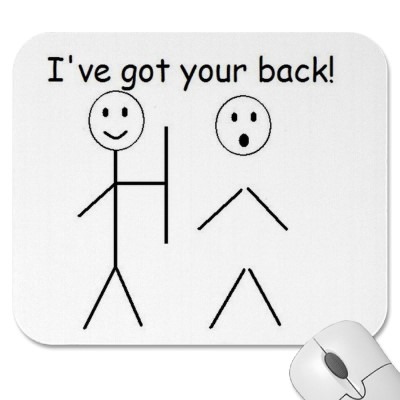 What does a family LOOK like?
Giving high fives!
Patting each other on the back!
Sharing materials!
Opening doors for one another!
Helping each other when we don’t have to!
Trying to play with a new family member outside!
Getting EXCITED when someone else succeeds!
What does a family SOUND like?
“I’ve got your back!”
“I believe in you!”

“I disagree with you because __________”
“I see what you mean, but…”
Family matrix activity and presentations
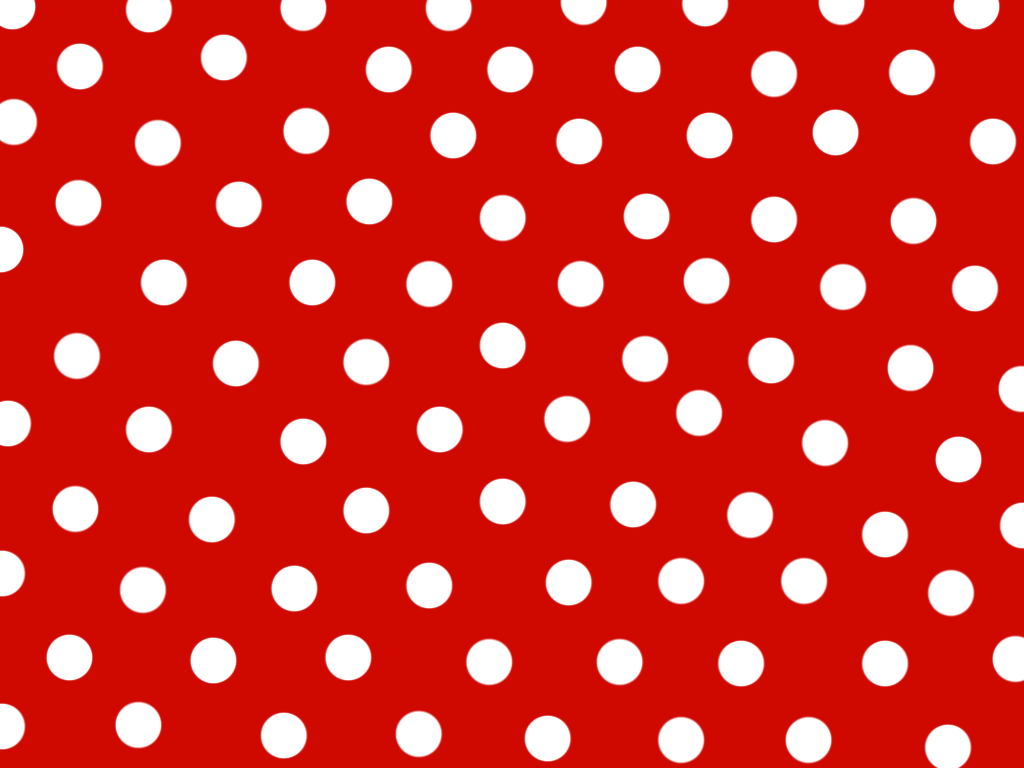 Morning arrival:
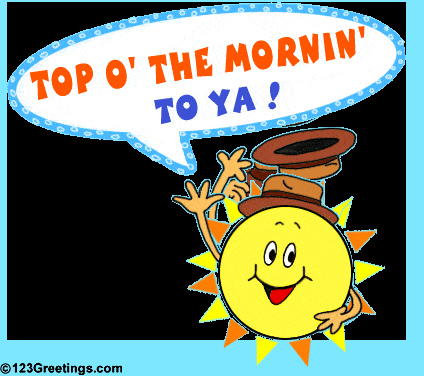 arrival is silent!!!
Demo clip
Demo elephant
Mrs. M is off limits! Submit all questions to my elephant!
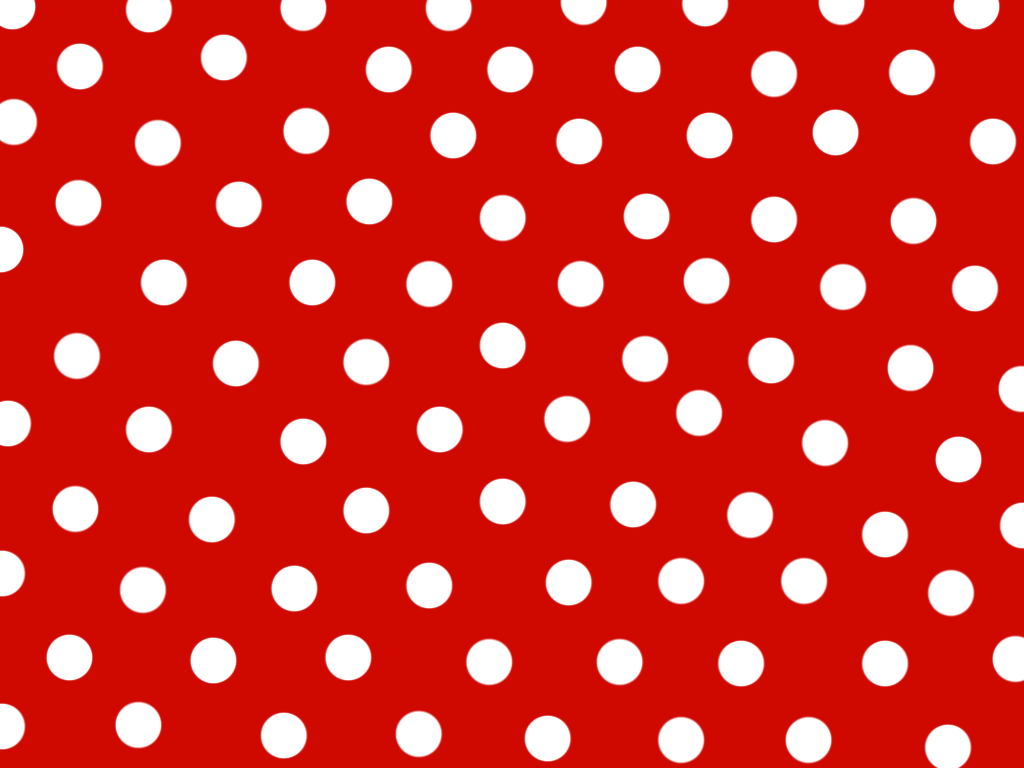 Lunch info:

Lunch money or ice cream money:
during morning work, complete a form, place it in the bin.


IN THE LUNCH ROOM:

wait to be dismissed to get food. 

Touch only the food you are taking.

Say thank you to the lunch ladies- make eye contact!

Walk to our table, eat quietly and neatly.

Leave the table cleaner than you found it!

WHEN WE LEAVE, Boys stand and let the ladies leave first.
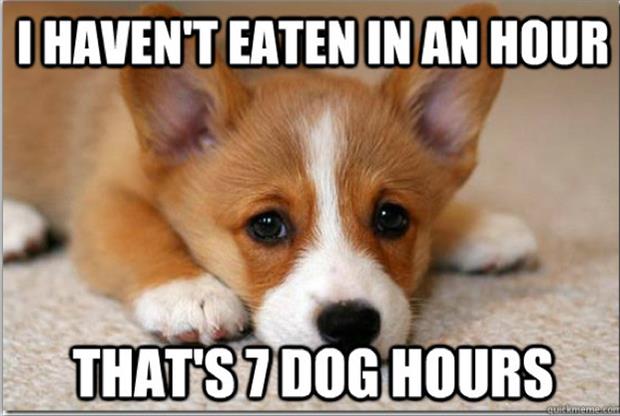 Demo forms
Practice leaving table
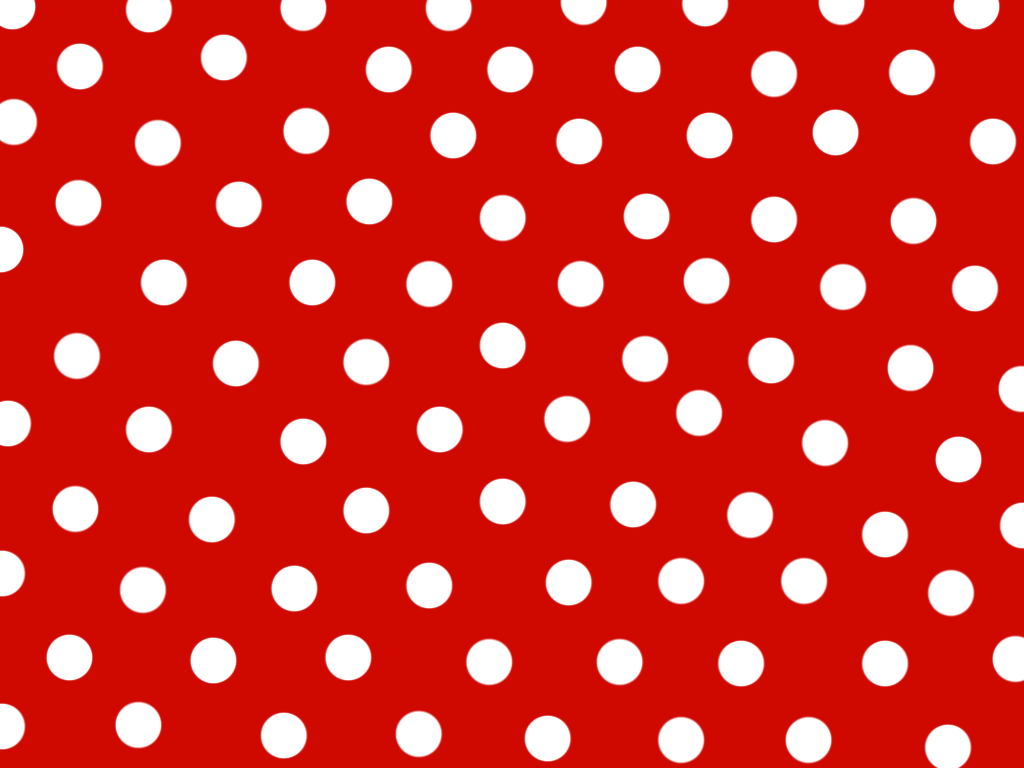 Afternoon dismissal:
Dismissal is silent!!!
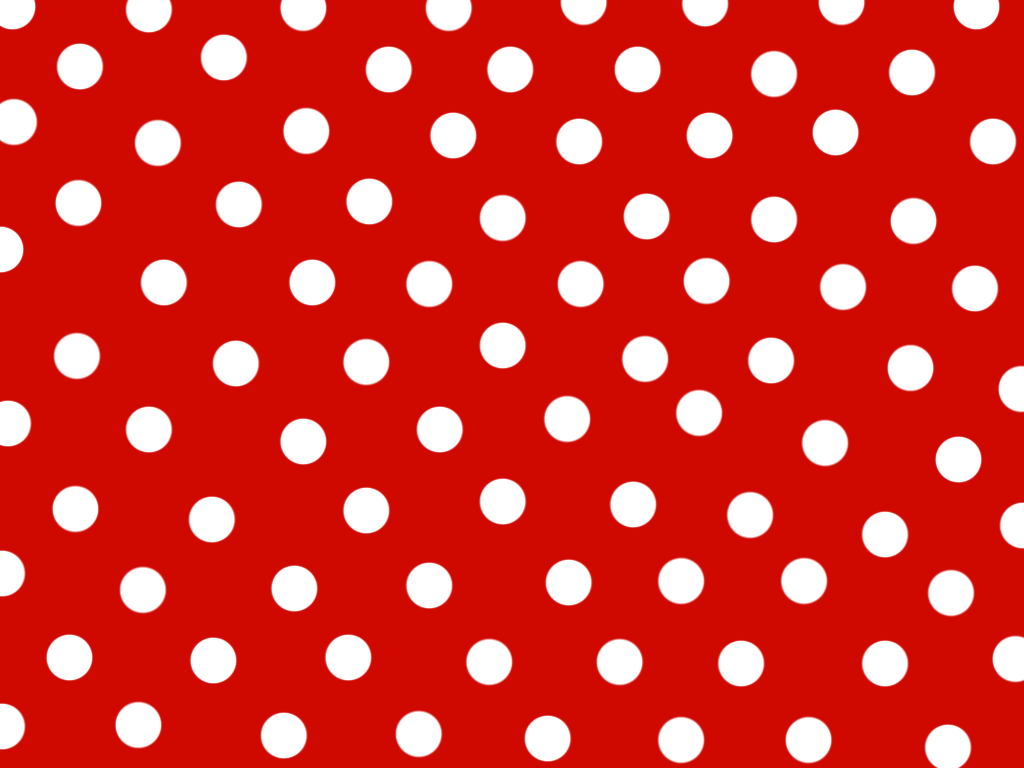 Agenda book:

Update your homework every morning, and keep it organized!
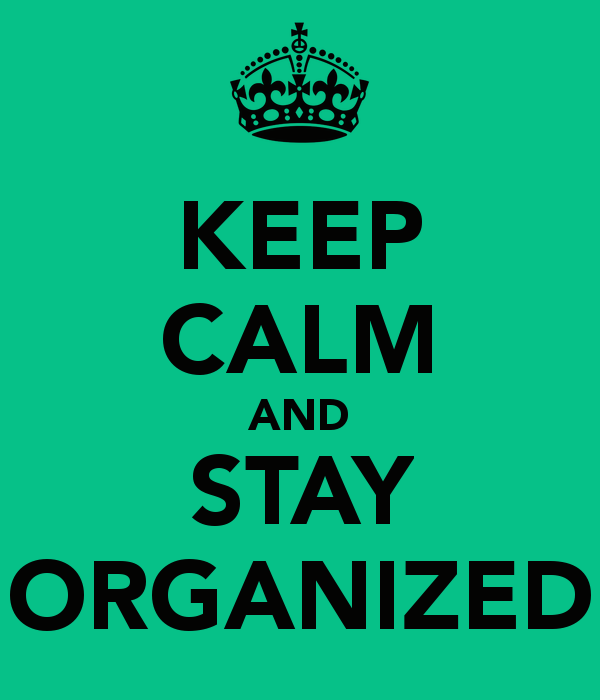 Pass out agendas
Practice recording hmwk.
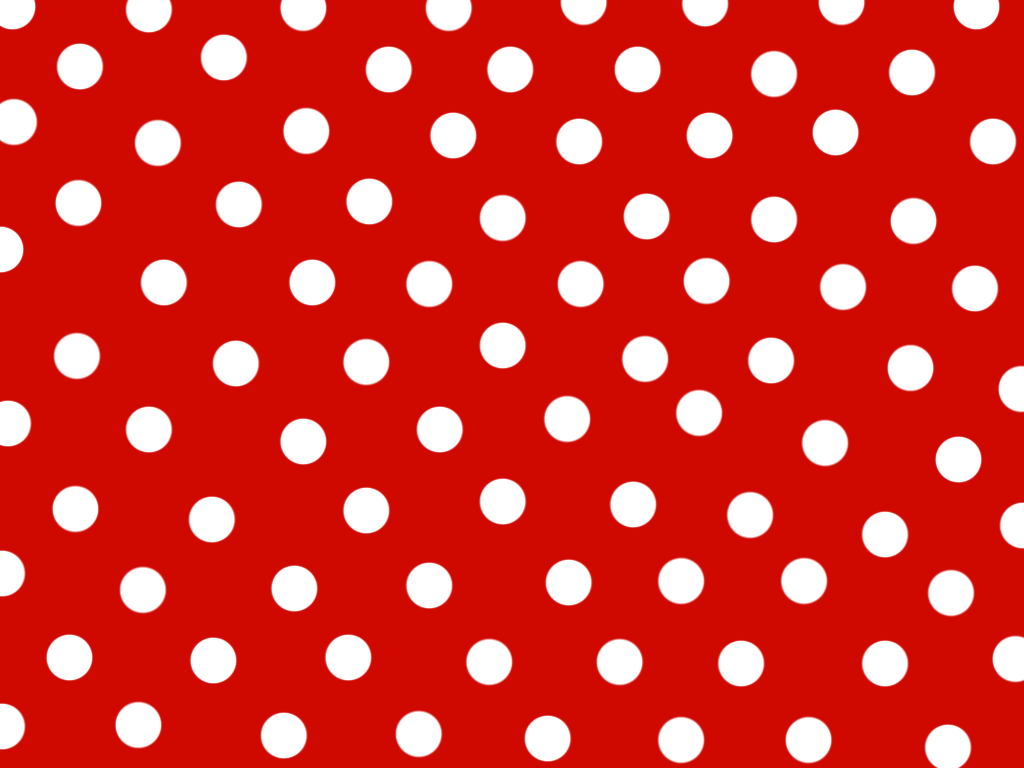 pencils:

The pencil sharpener is CLOSED during the day.

 You have 10 pencils to share at your house.

You may also bring 1 mechanical pencil of your own (keep in your tub)

At the end of the day, there must be 10 pencils in your pencil cup in order to receive a positive point!

The pencil sharpener will:
Collect all pencils at the end of the day
Sharpen only house pencils
Replace 10 pencils at each house
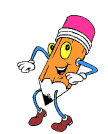 If your pencil breaks…
Trade it for another at your house
Use your mechanical pencil
Use a marker, pen or crayon
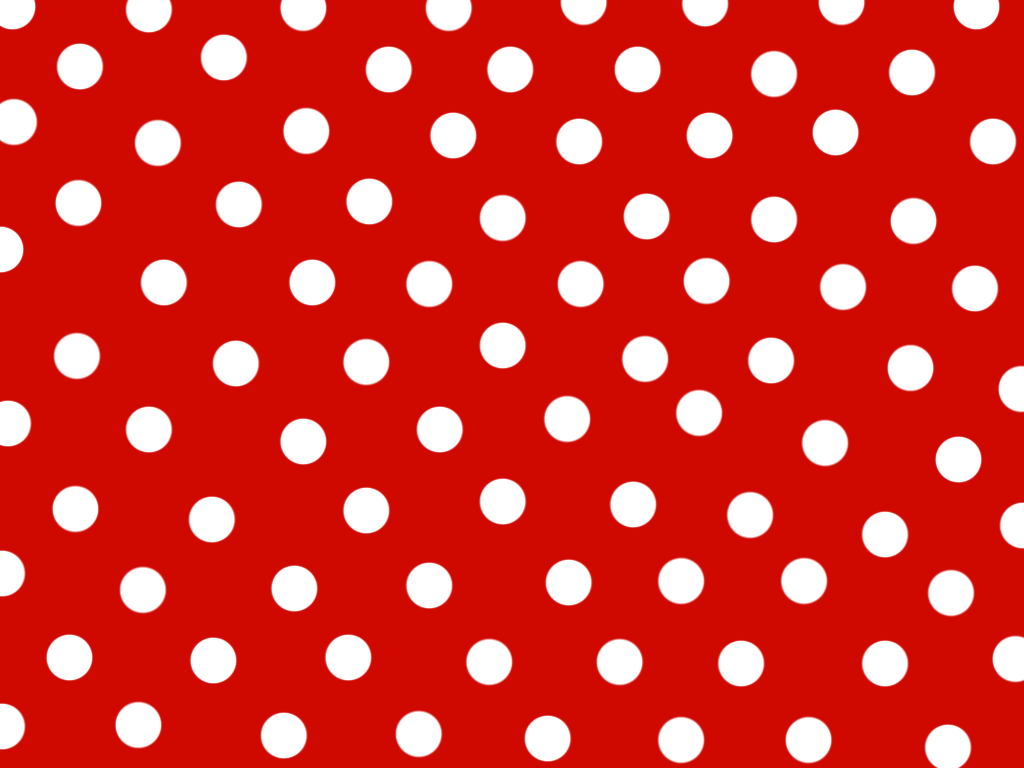 Supply shelves:

Keep notebooks, books, folders stacked neatly under your tub

Captains will pass all materials out to you!

Only gather your own materials during independent work

Shelves will be checked for organization and rewards and consequences will be given!
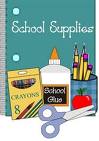 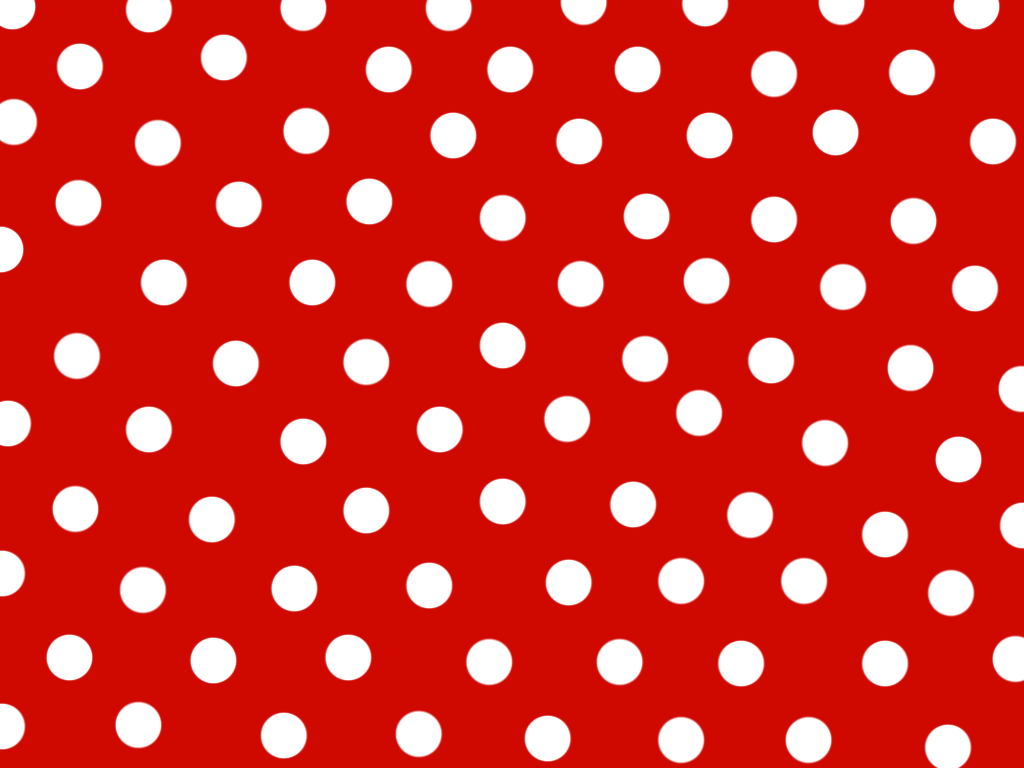 How to head your papers:
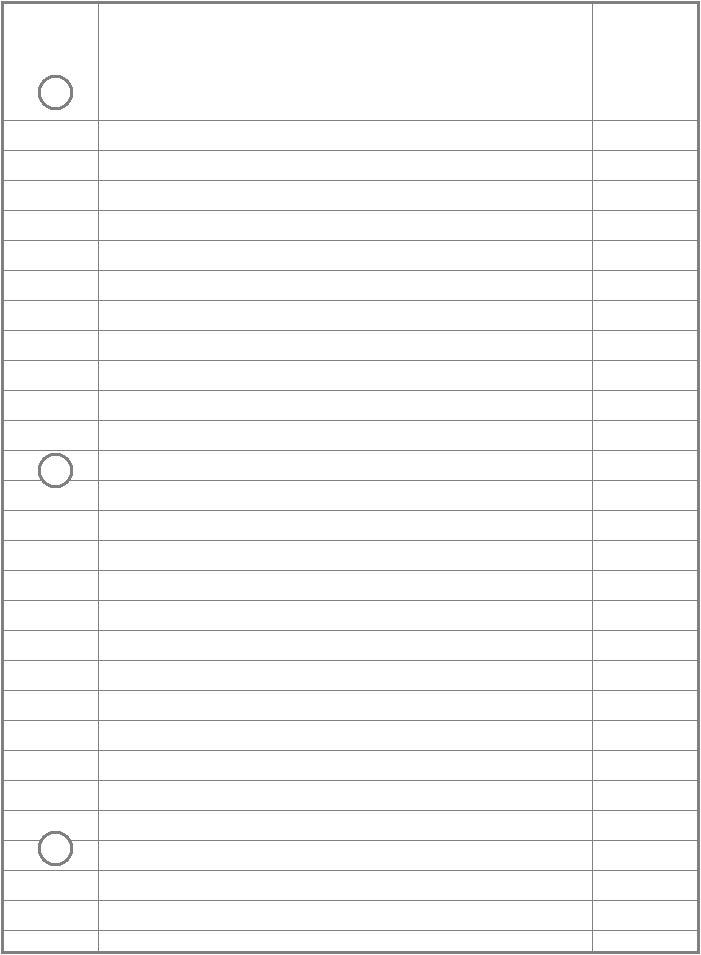 Name
	#             
Date
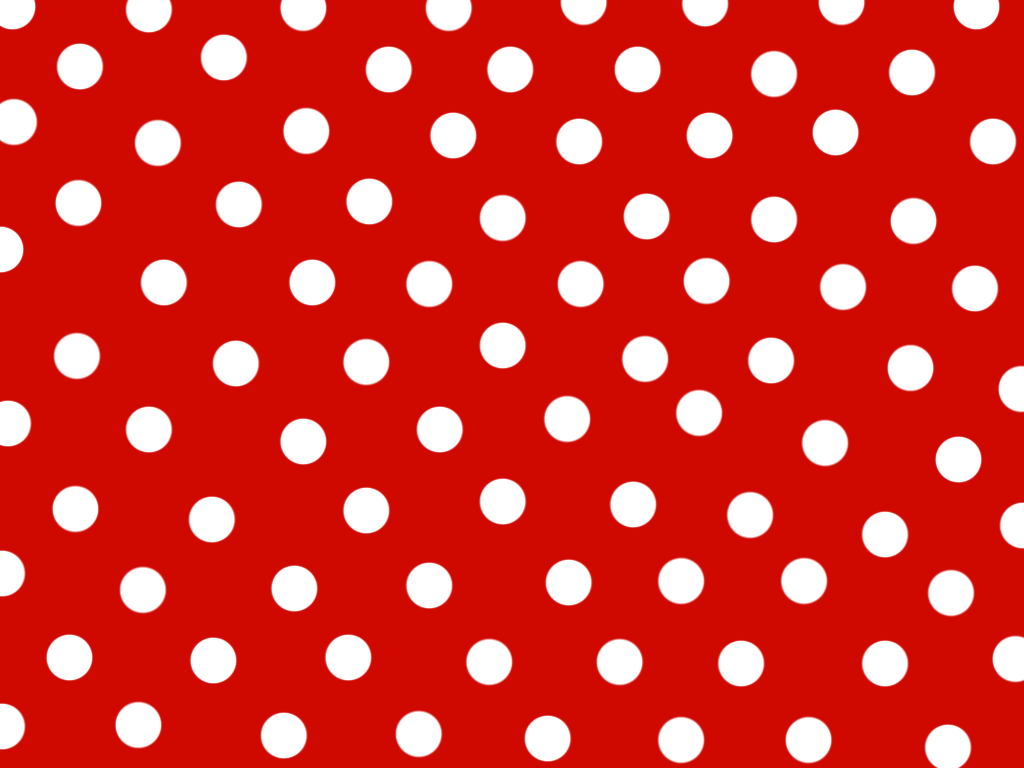 What do I do if I finish early?

If you finish your work early, you may do any of the following things…
Just remember to stay silent!!!

REFER TO THE EARLY FINISHERS POSTER
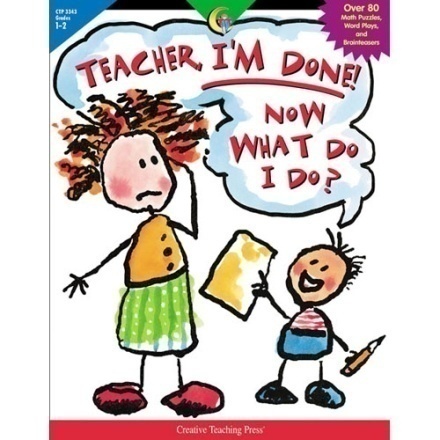 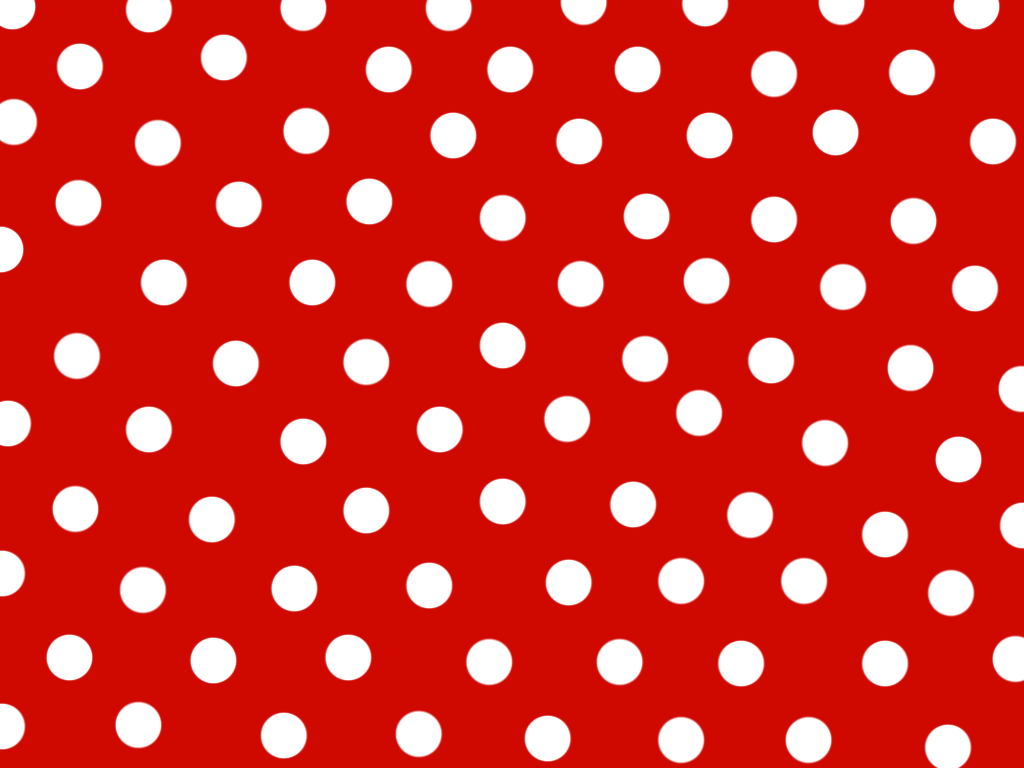 If you are absent:

You have a couple of responsibilities…

Bring a note from home  turn it into my basket

Ask me for a missing work folder

Return the folder by the due date I give you!
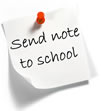 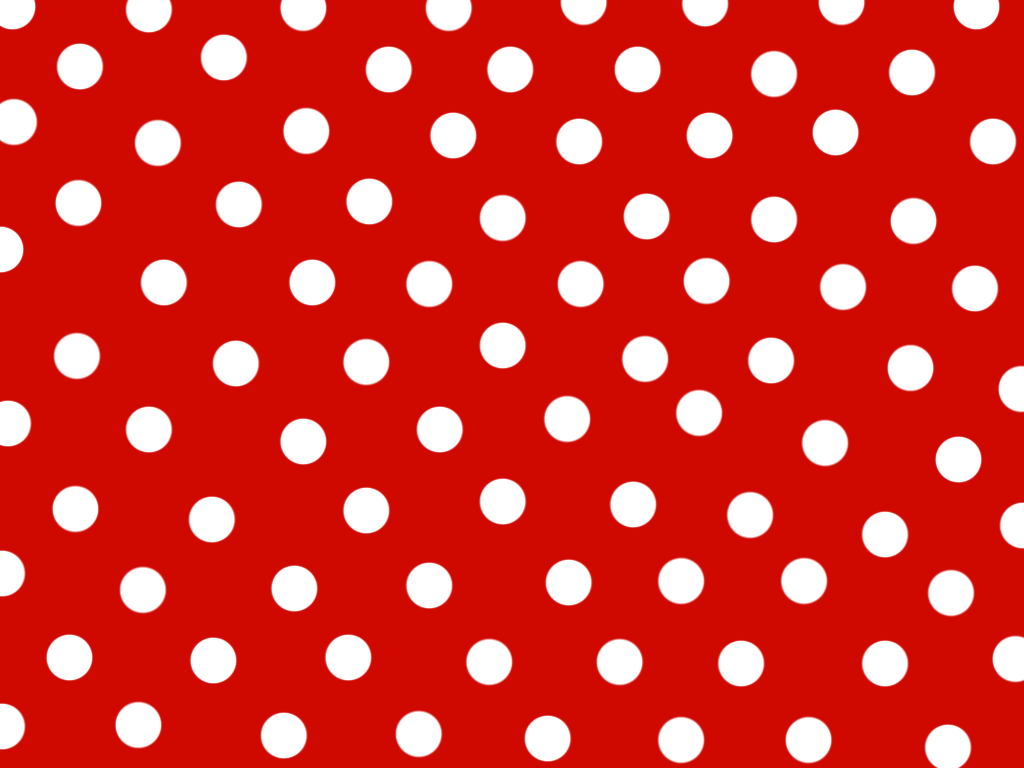 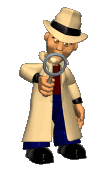 Use    before me!

You are fourth graders now…so you must be resourceful! If you get stuck, look for the answer! You’ll most likely find it!

Types of resources CHART:
	*can you add to it?
3
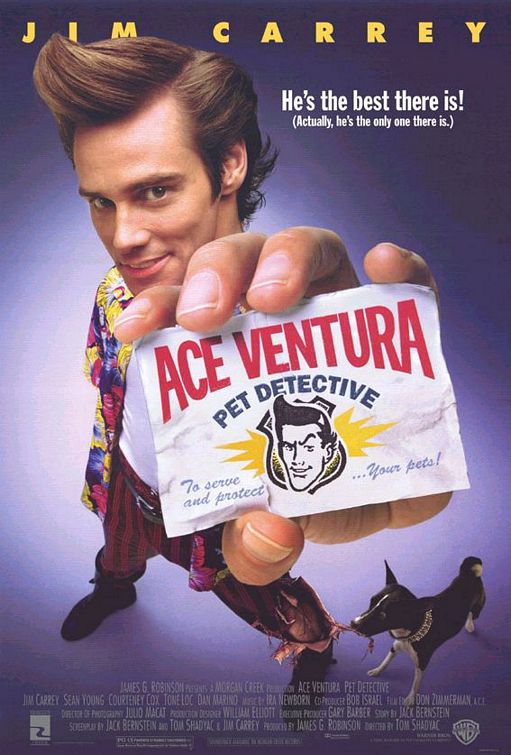 Types of resources chart
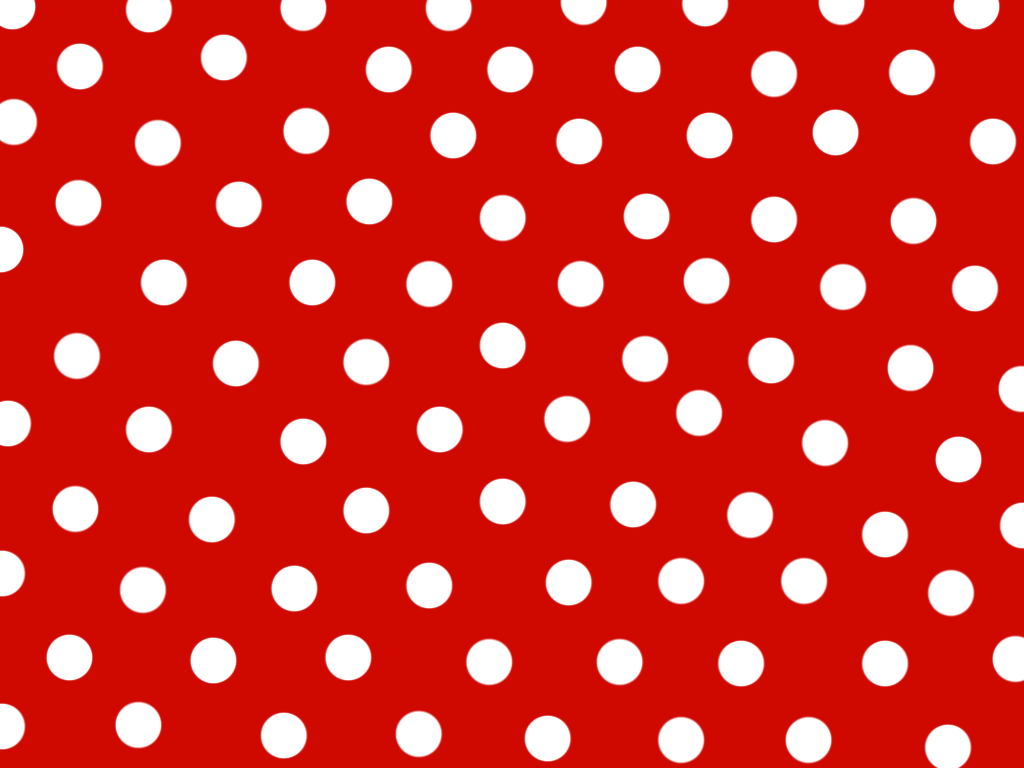 Always remember…
Commit to H.Q.W!
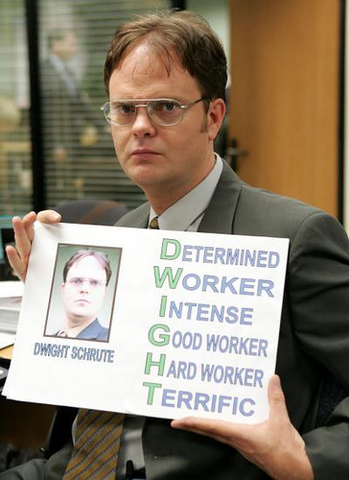 What is H.Q.W?
HIGH…QUALITY…WORK

Can be used as an example for others to see!

It’s CLEAR, NEAT, and WELL ORGANIZED!

Proves you have made GREAT EFFORT and shows your thinking!
Create clips for board
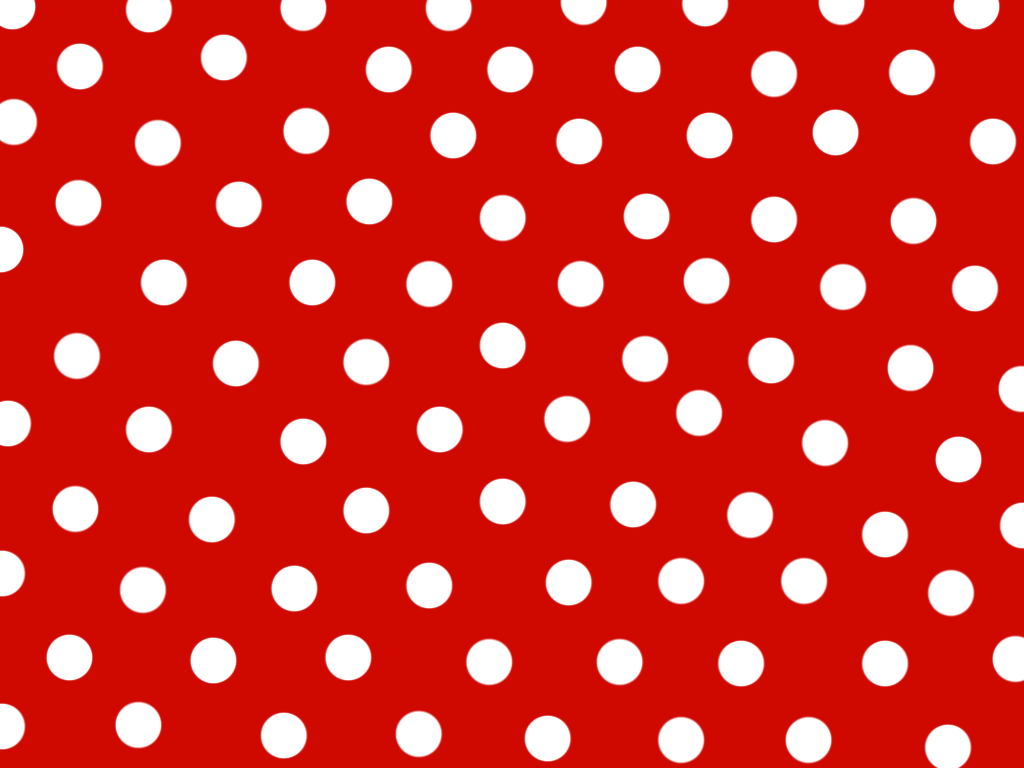 TURNING PAPERS IN:

TURNING INTO THE DRAWERS…
	* place all paper in the same direction

TURNING INTO YOUR CAPTAIN
	*pass materials to them quickly and quietly

TURNING IN NOTEBOOKS
	* open to the page I’m grading
	* stack notebooks neatly where I ask you to
Demonstrate all 3
Discuss grading chart
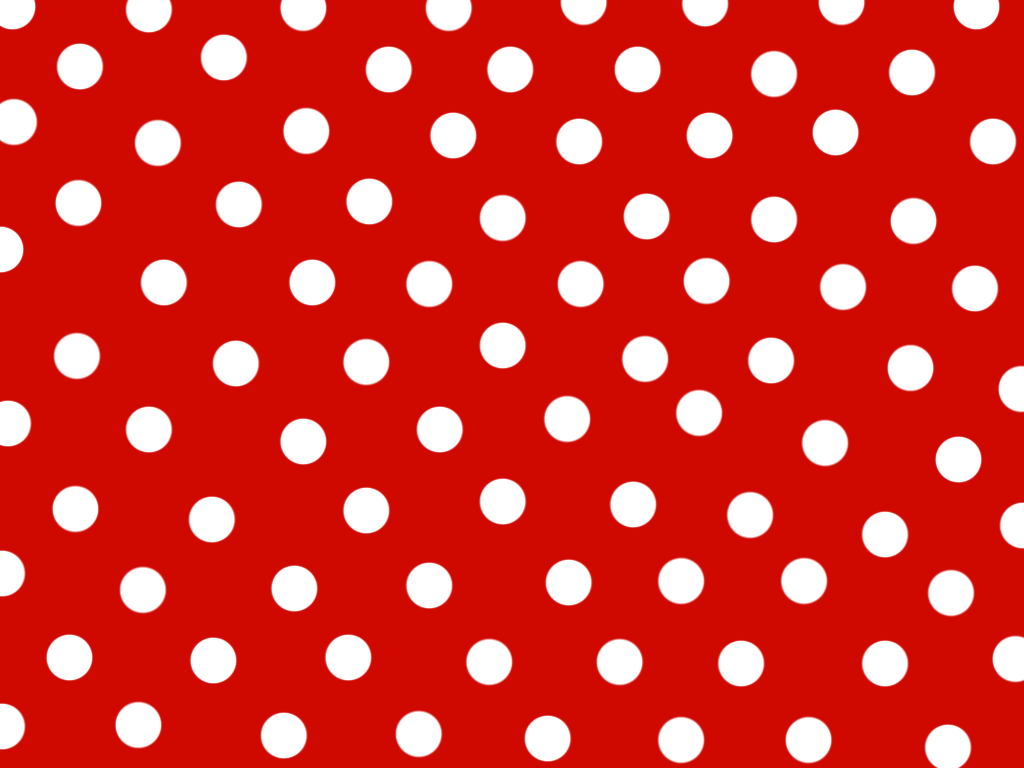 If someone knocks on the door:






* Please do not shout out that someone is here, FOCUS ON ME!

* Upon my approval, the LINE LEADER can open the door!
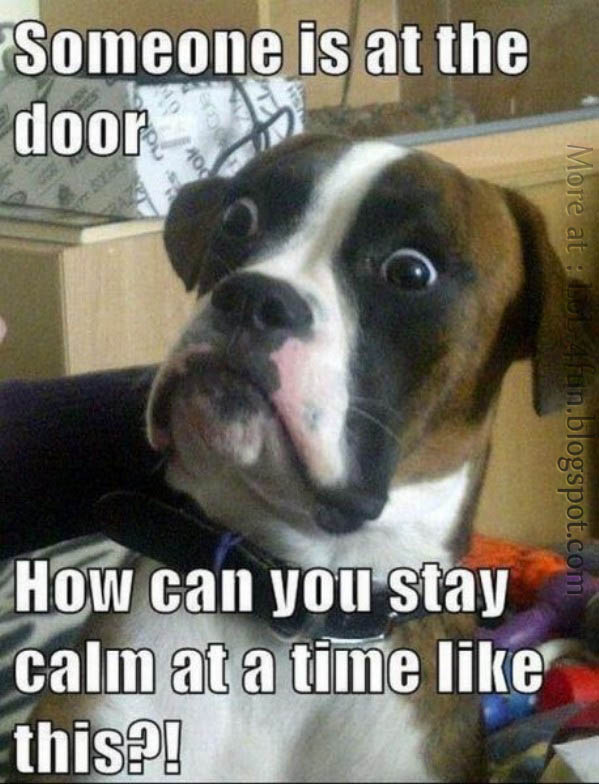 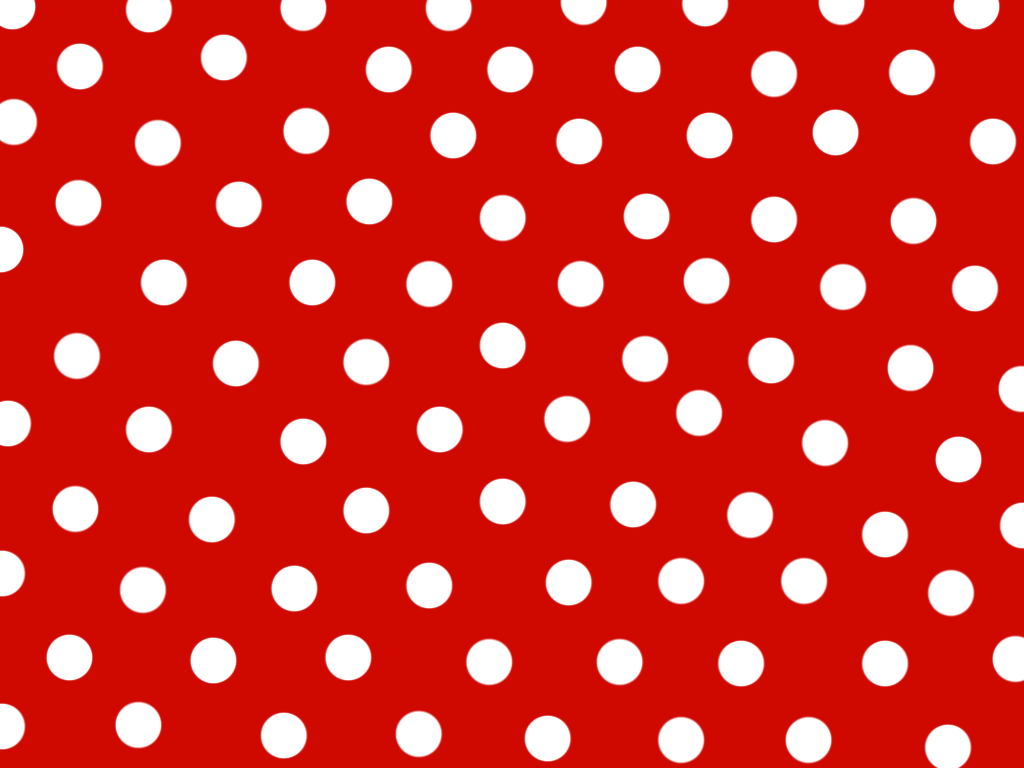 Moving around the room:

If you must get up, please do so quietly and quickly…no need to doddle!

Also, please be respectful and stay seated if a teacher, classmate, or visitor is talking in front of the class.

Restroom breaks: we will have certain times to go…only go to the restroom if it is an emergency! 

Remember to move your name to where you are going on the chart by the door! 
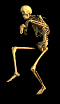 DEMONSTRATE I’m gone chart PRACTICE
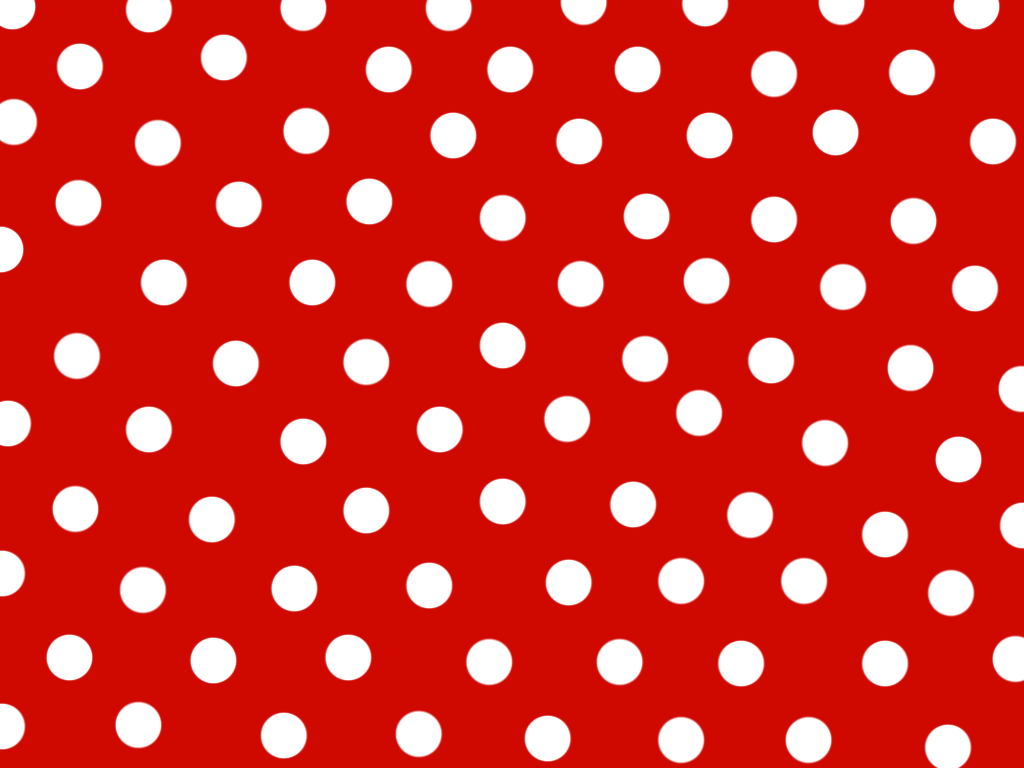 Classroom library:
Class library books must stay in the classroom at all times! No field trips home, please! 










Check out times: DURING MORNING WORK ONLY
#1-5 MONDAY
#6-10 TUESDAY
#11-15 WEDNESDAY
#16-20 THURSDAY
#21-25 FRIDAY
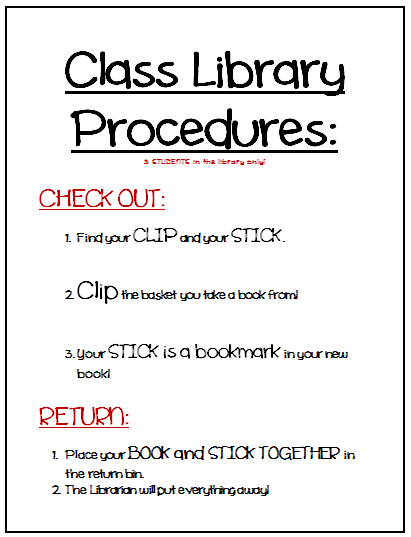 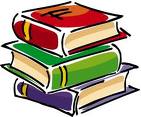 Demo and make clips and book marks
Demonstrate and practice
TABLE CHALLENGE
Post-test:
Do you think these are facts or myths?

In our class, you only represent yourself.

You should always work to your best potential!

It does not matter how you sit or stand.

A great teammate always has someone else’s back.

Morning Arrival and afternoon dismissal are a time to talk!

If you finish early, you should read a book, finish work from earlier, or write in your journal.

Your notebook does not have to be organized, it’s not important.

I should be your first resource if you are confused about something.
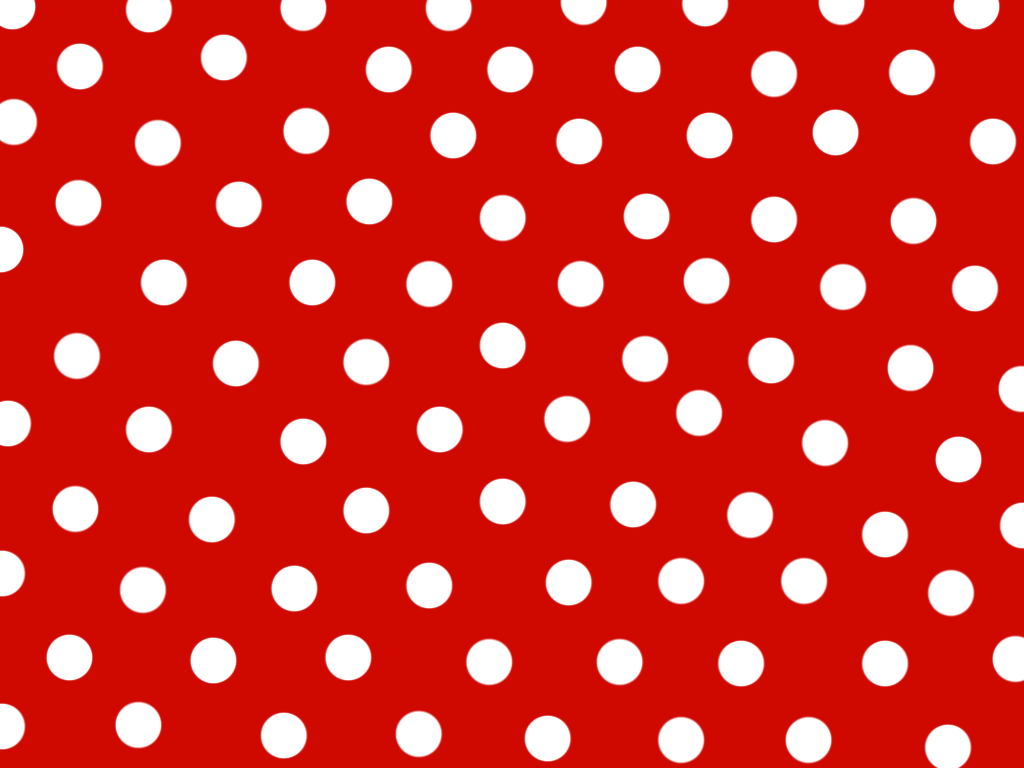 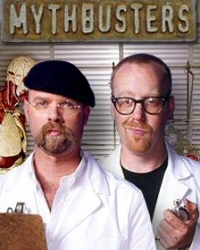